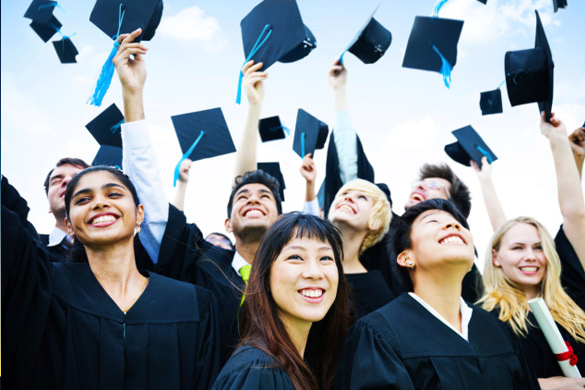 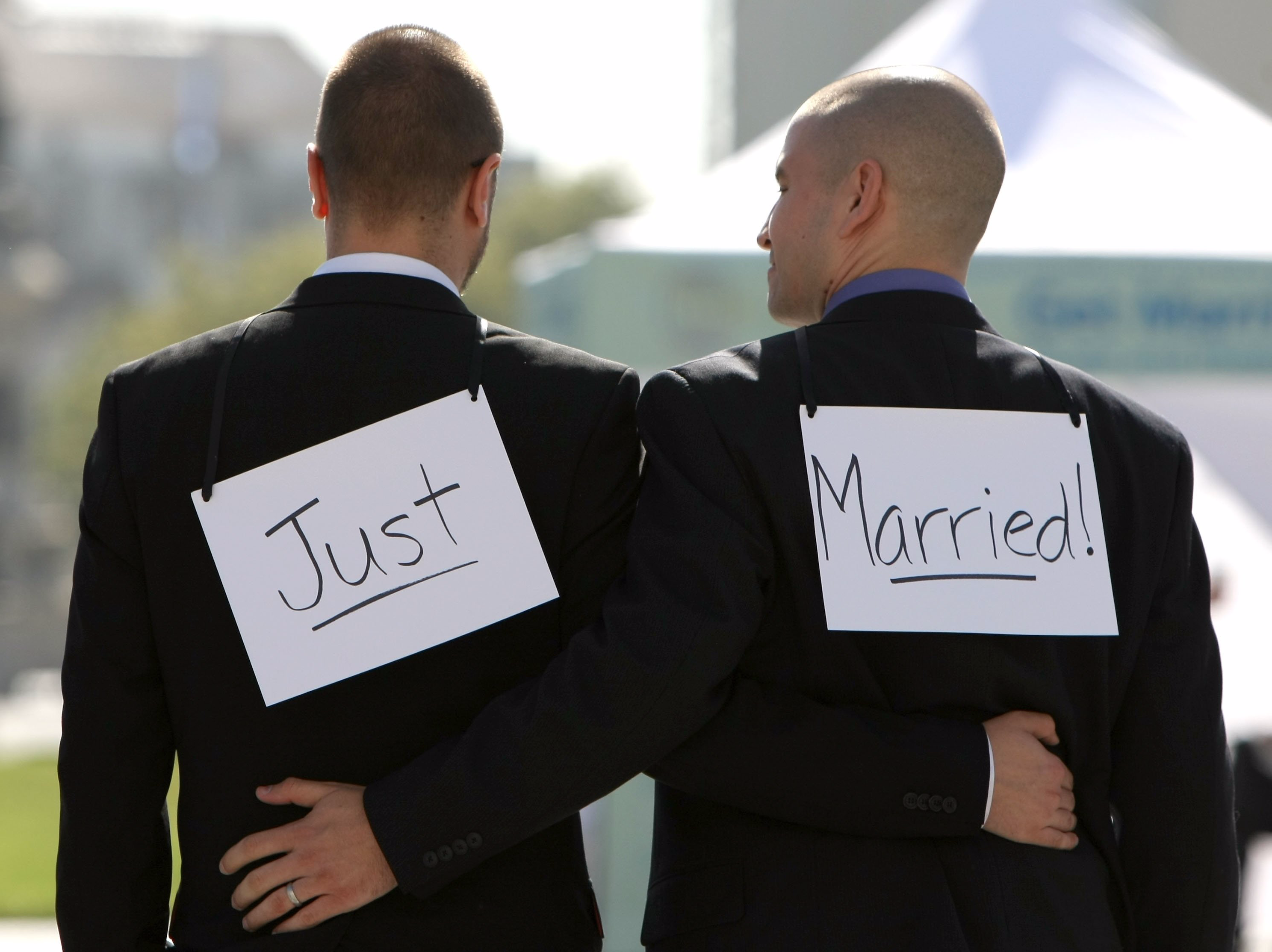 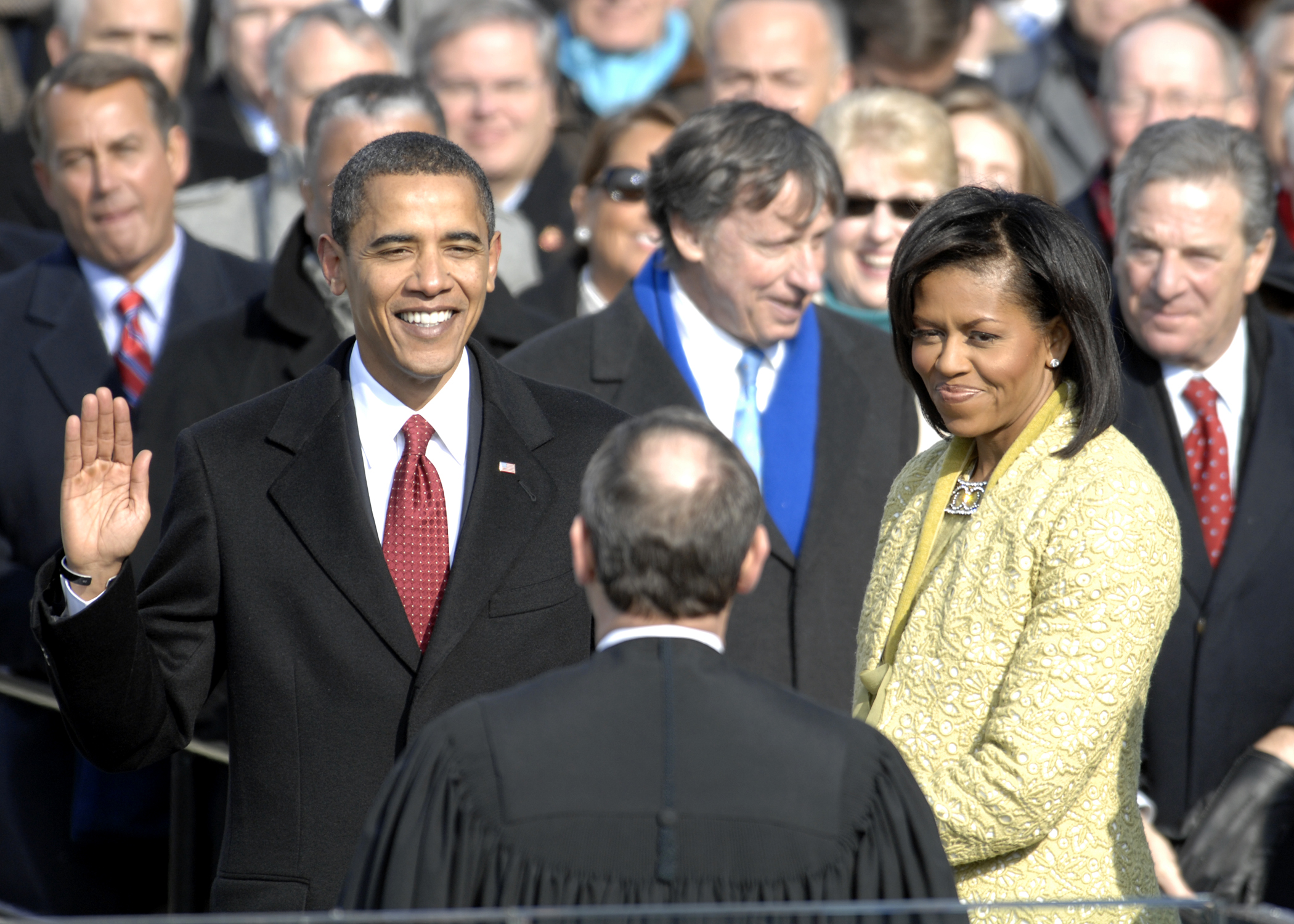 La Vie ContemporaineLes Rites de Passage
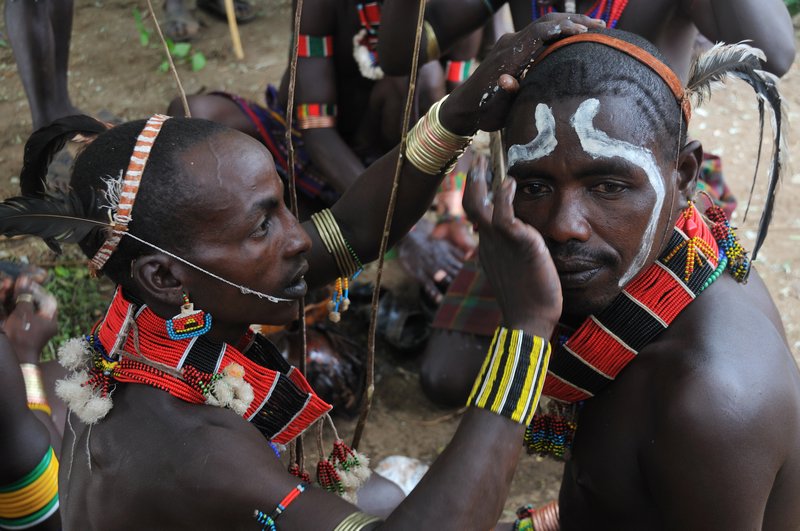 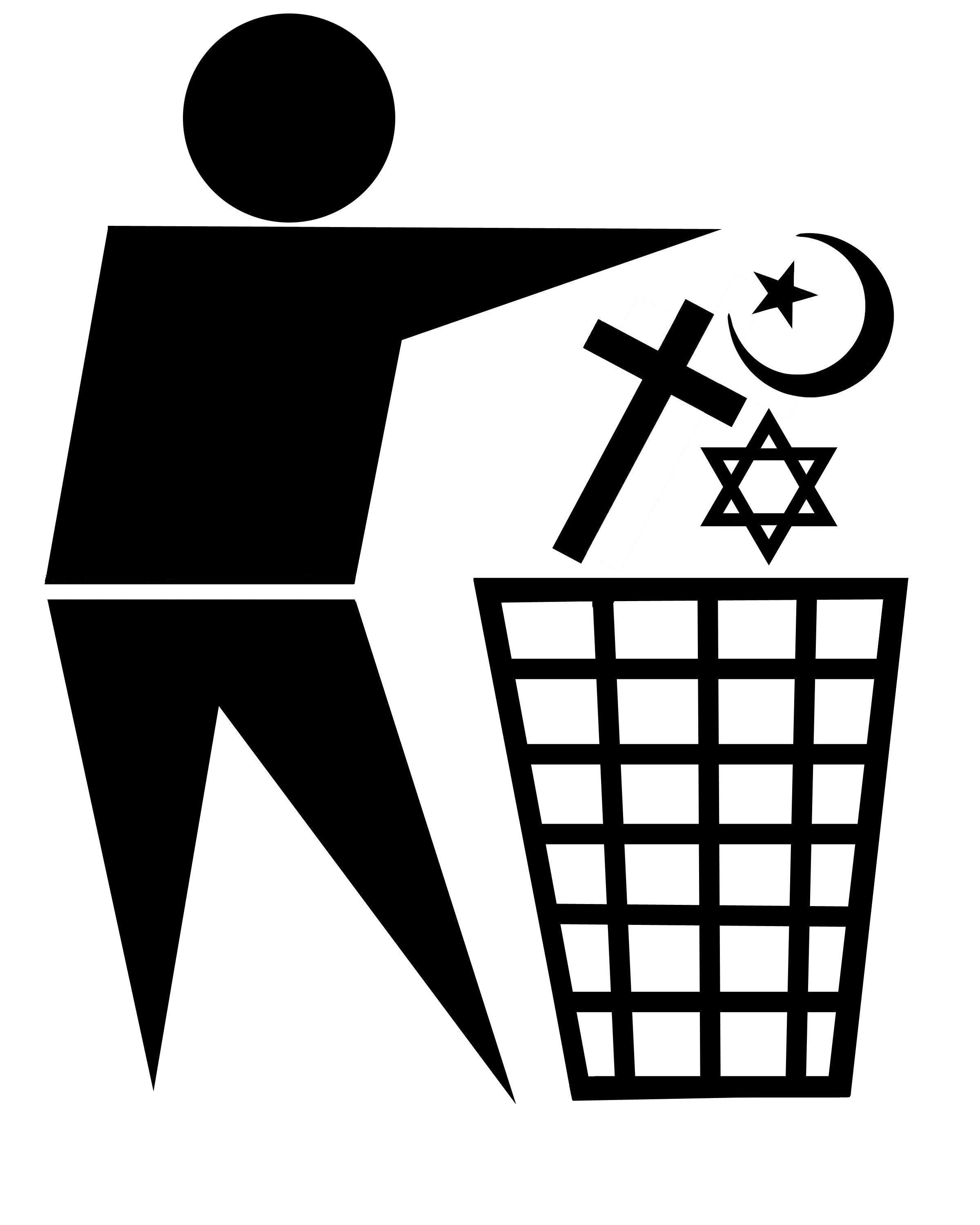 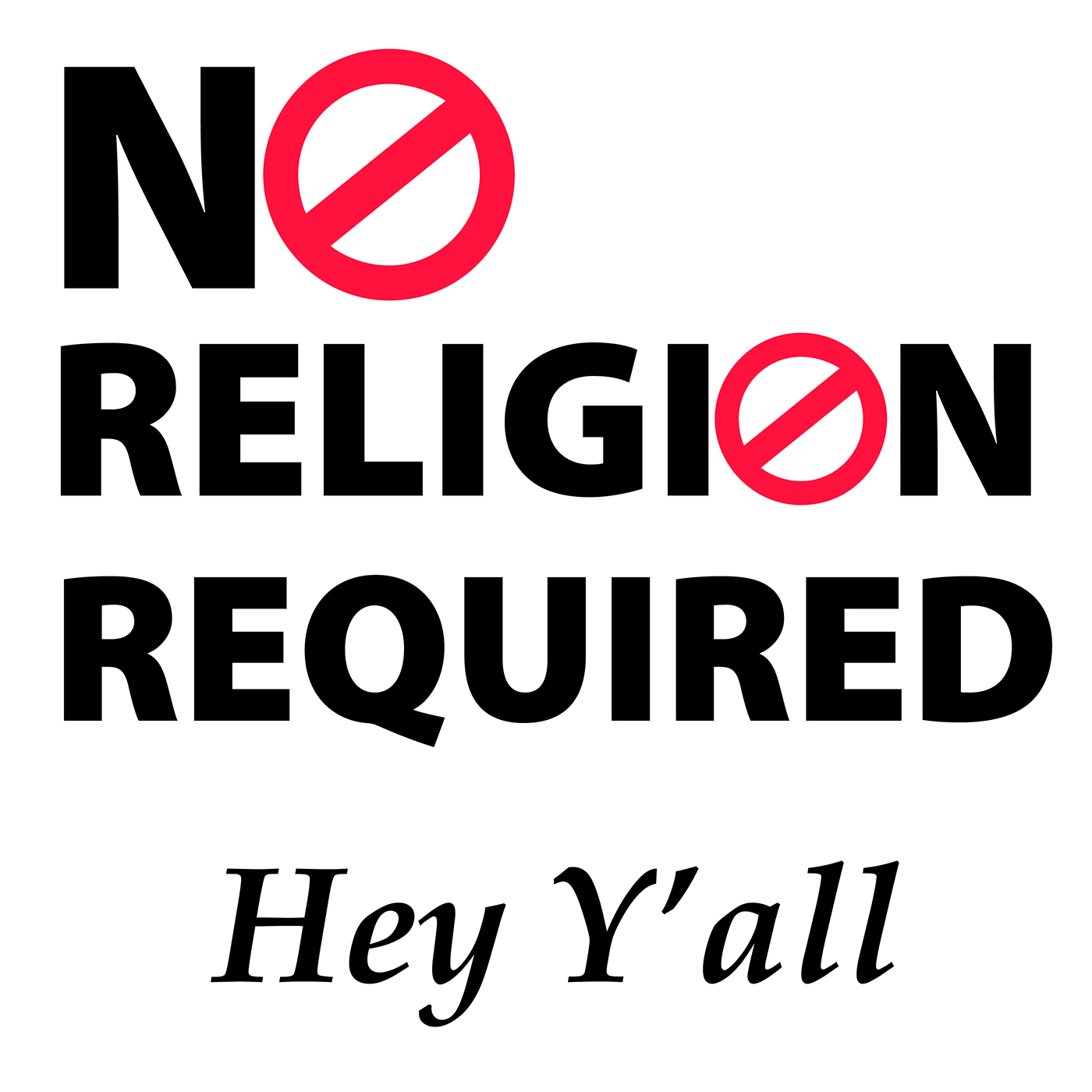 Fr4 – T’es branché? 4 Unité 2A p.207 & 208
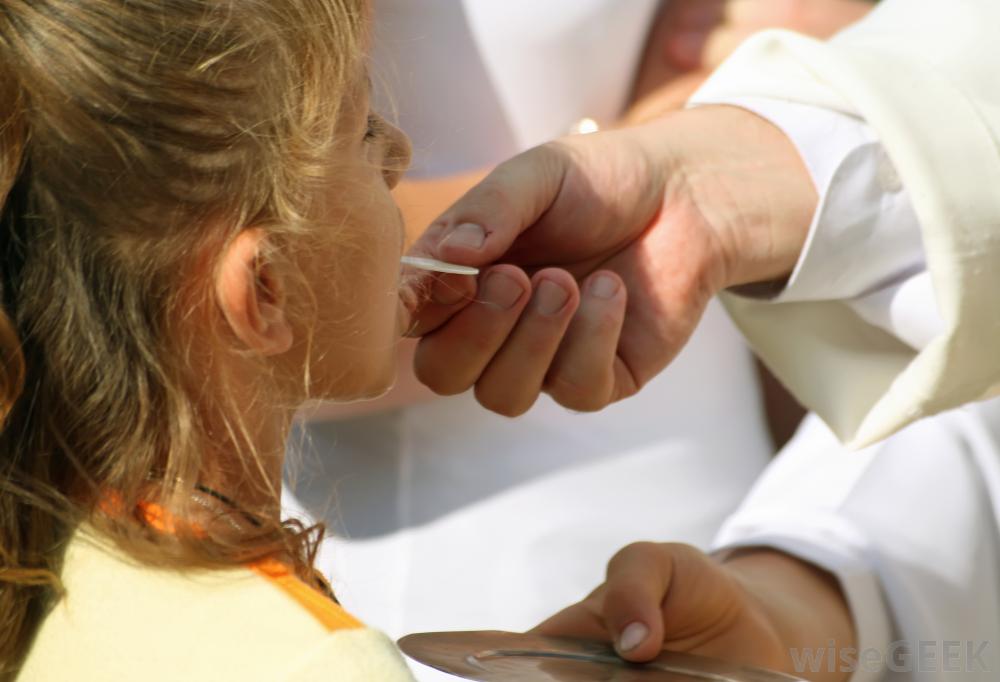 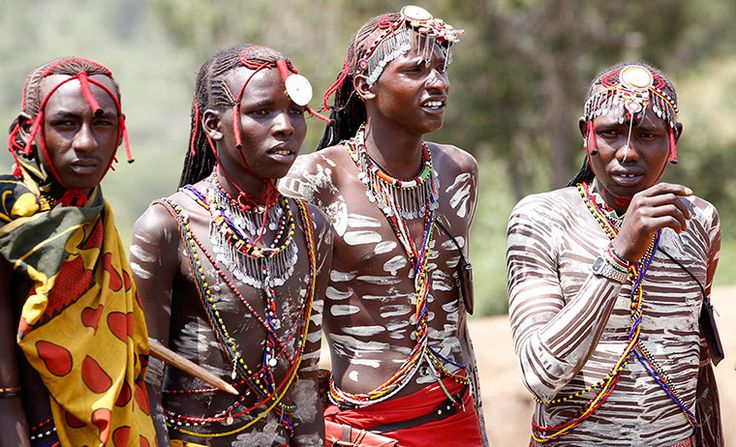 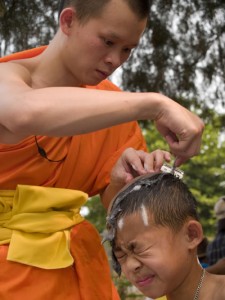 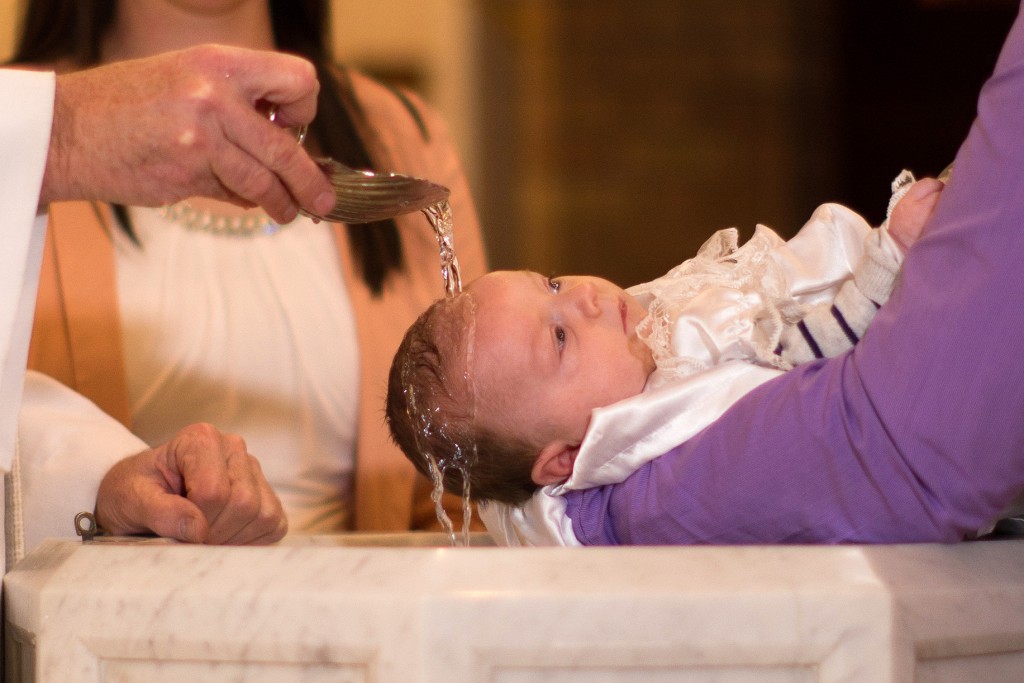 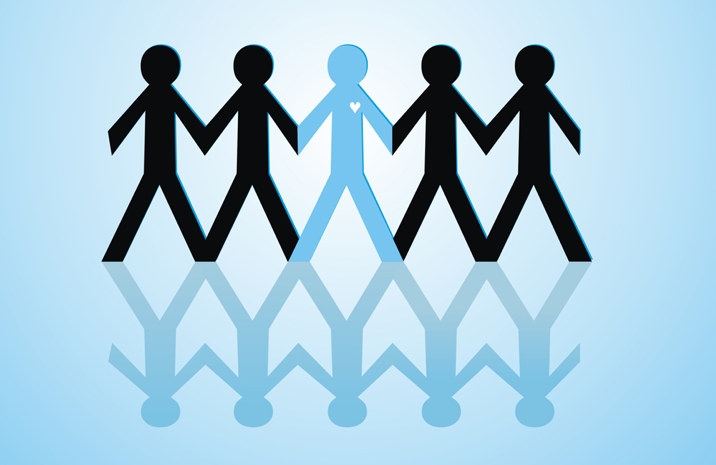 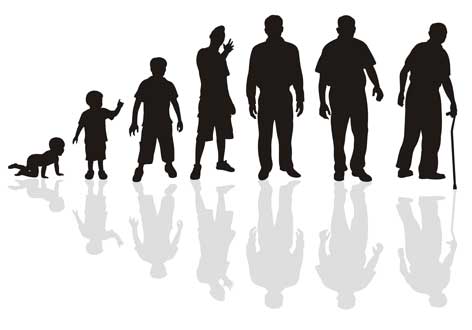 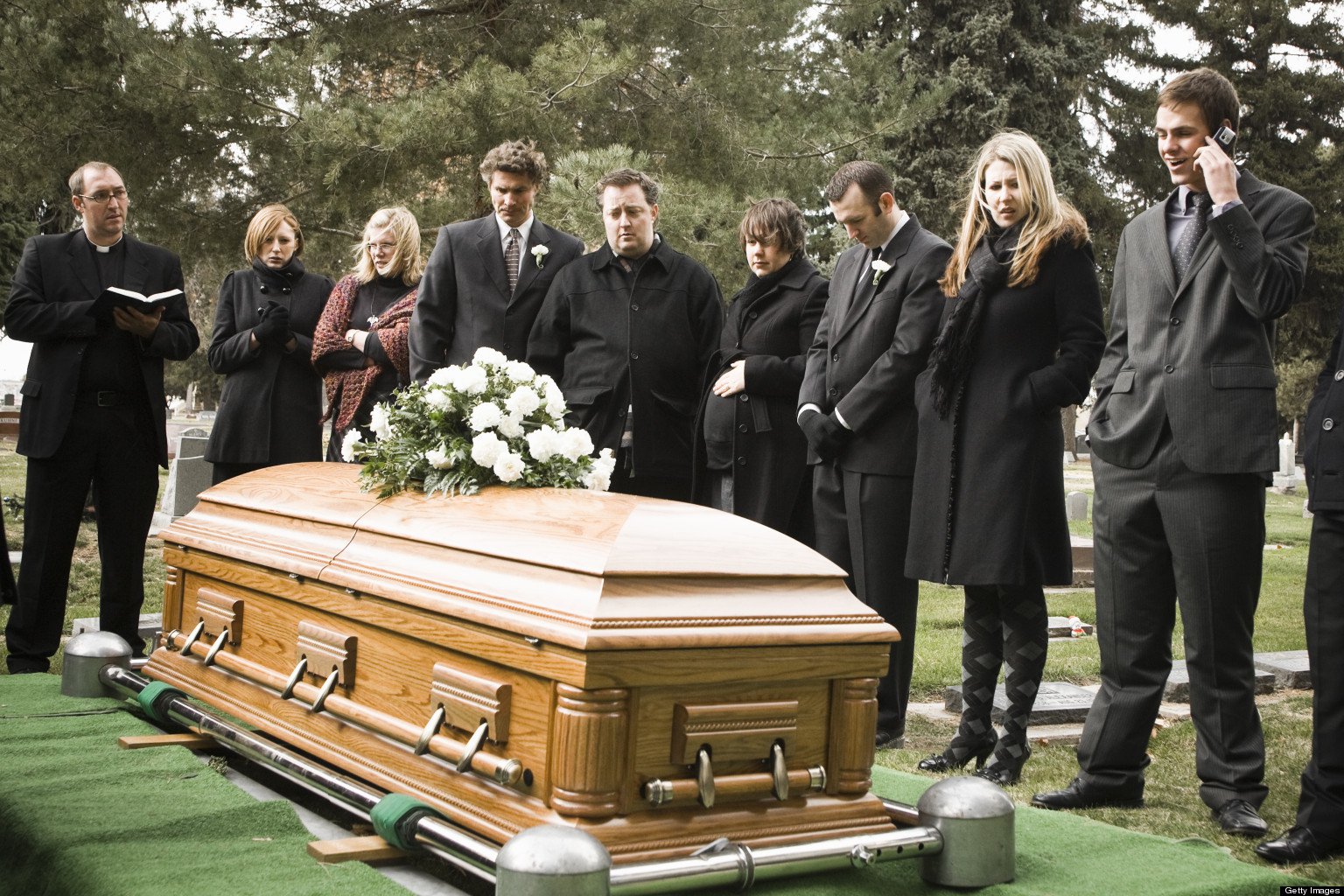 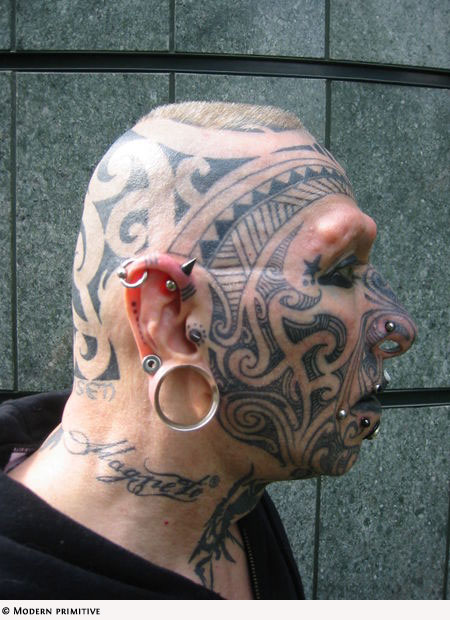 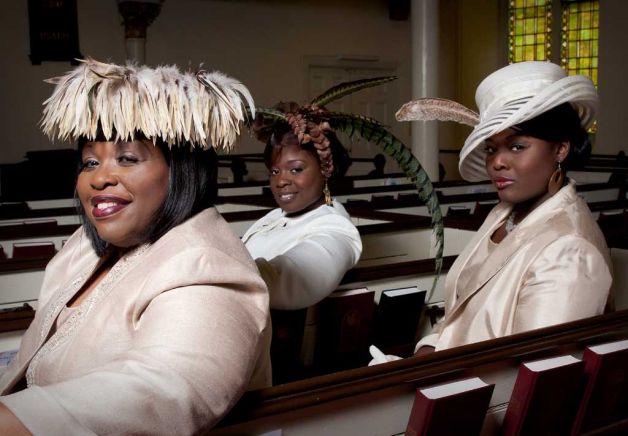 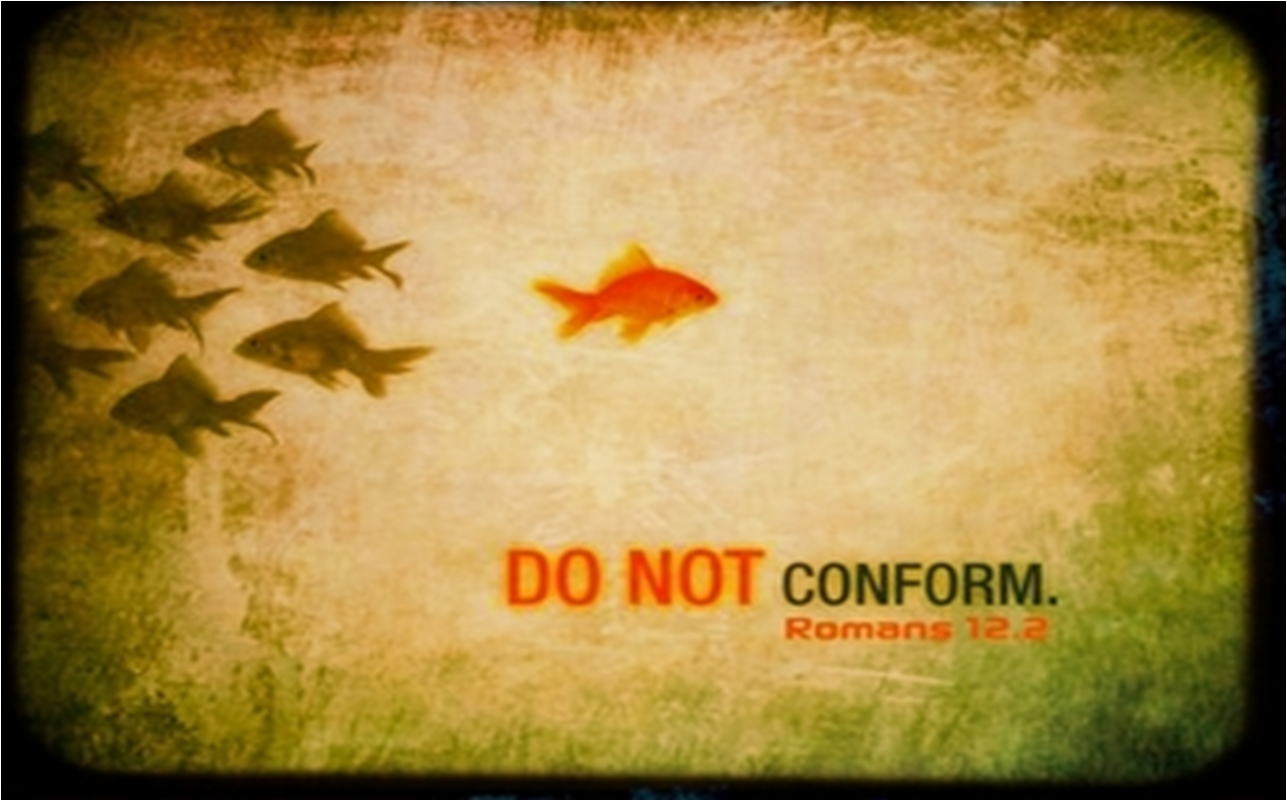 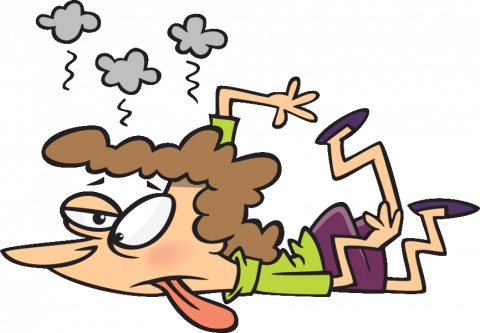 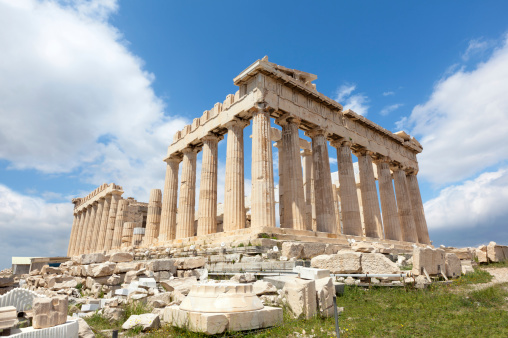 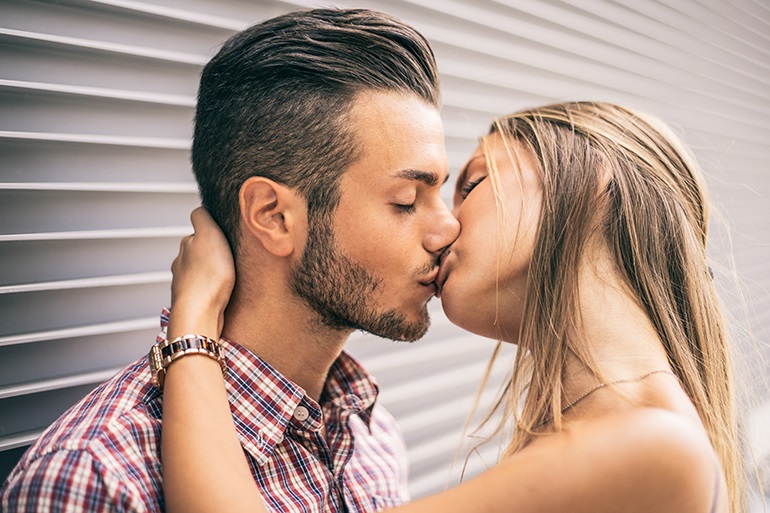 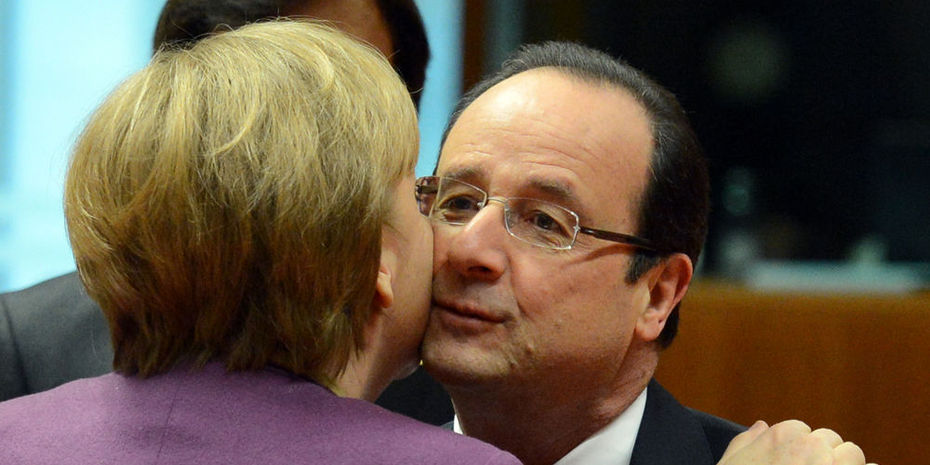 s’affaiblir			ancien/ne			    une bise		un bisou





un baiser			le baptême		  le bizutage		 un bouffon





célébrer			cérémonial/e		la cérémonie		un code
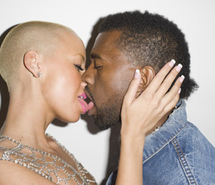 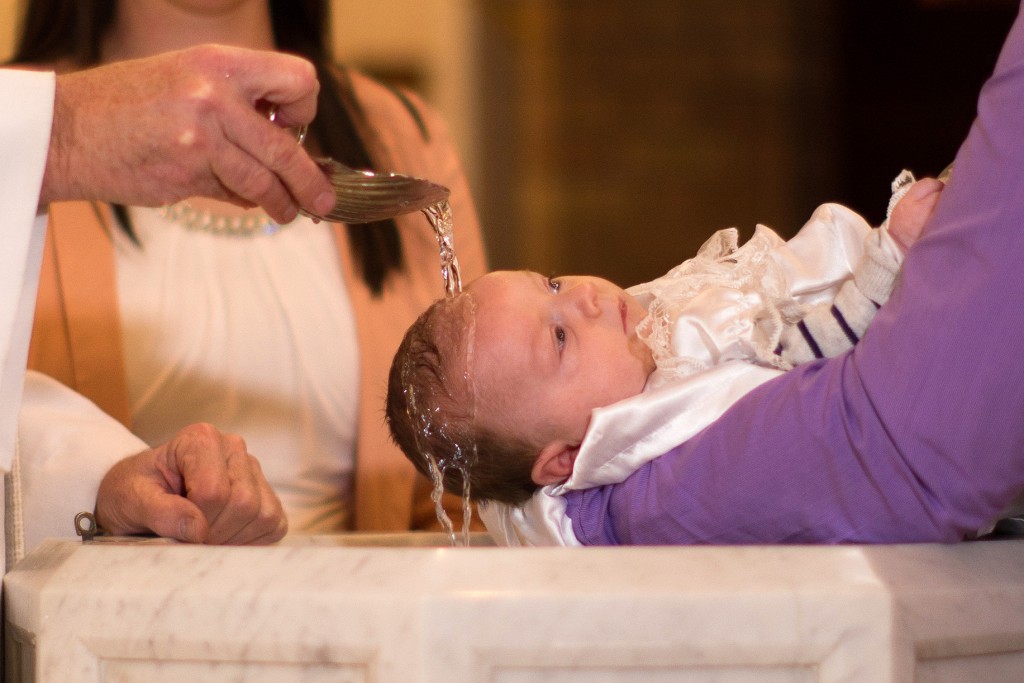 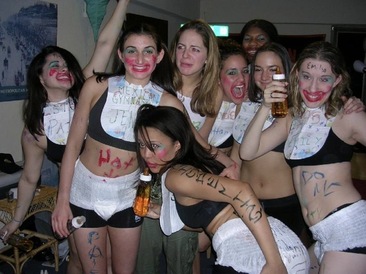 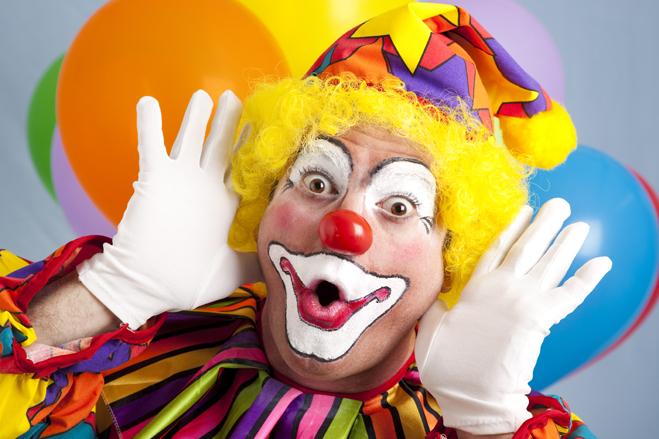 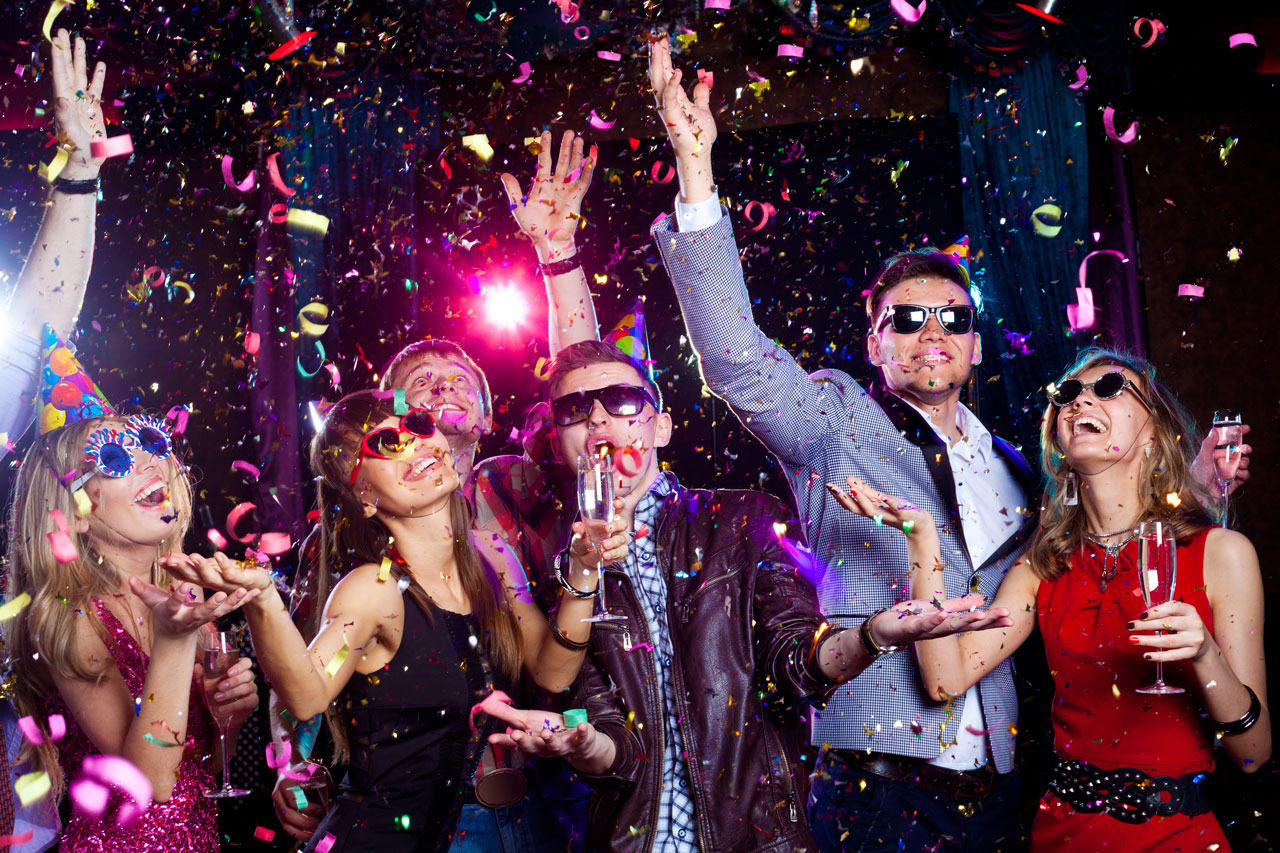 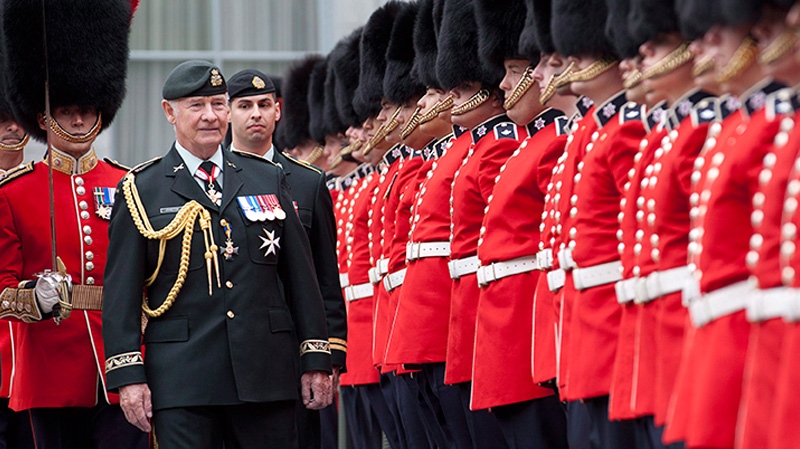 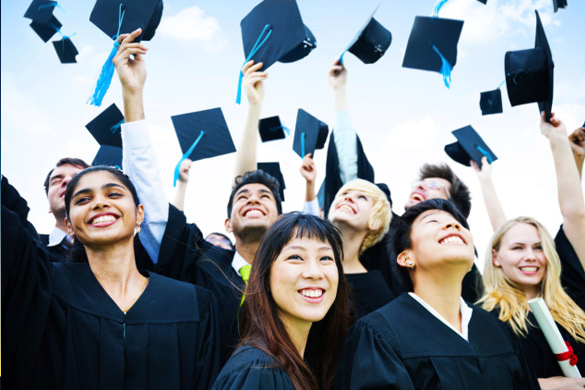 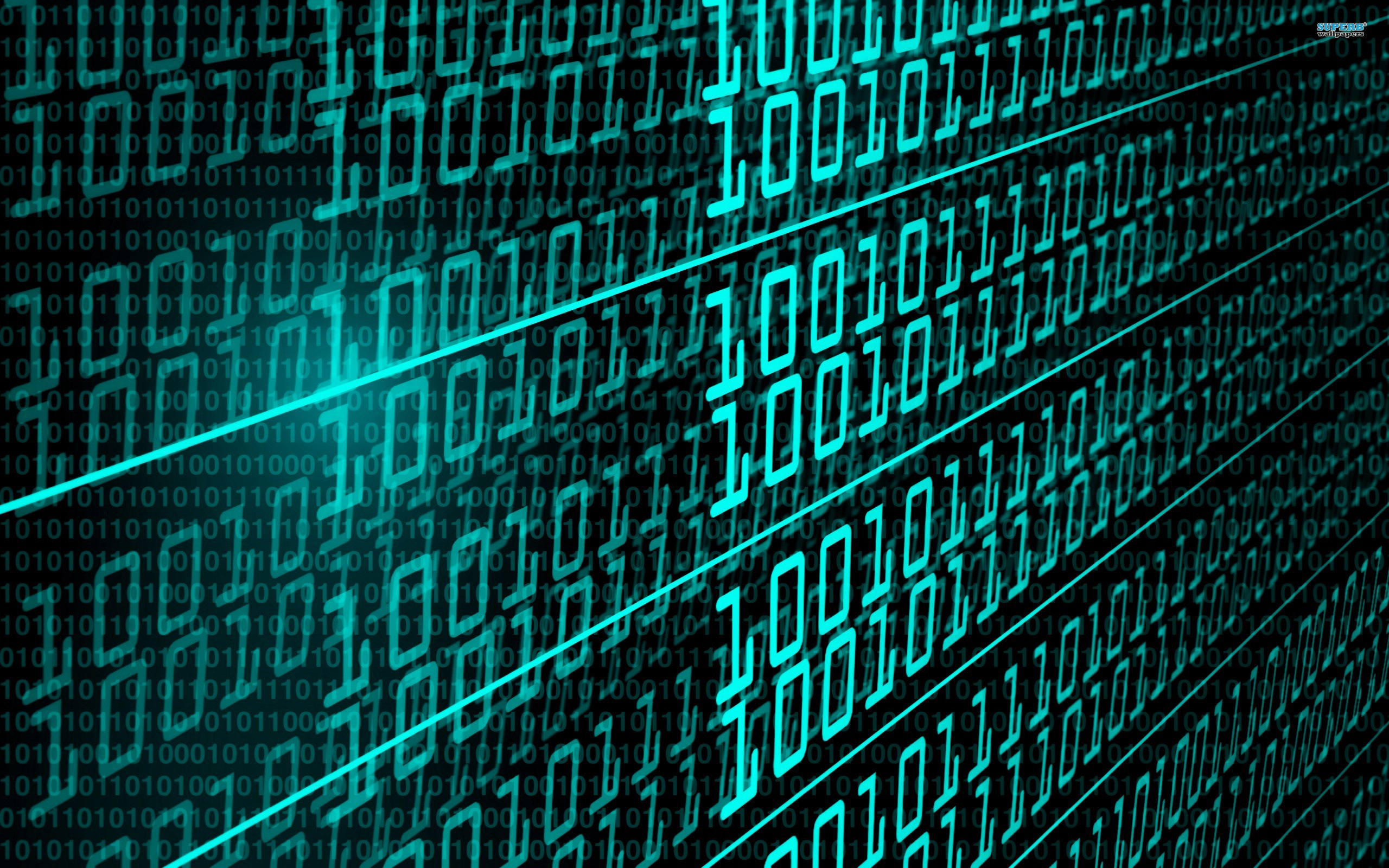 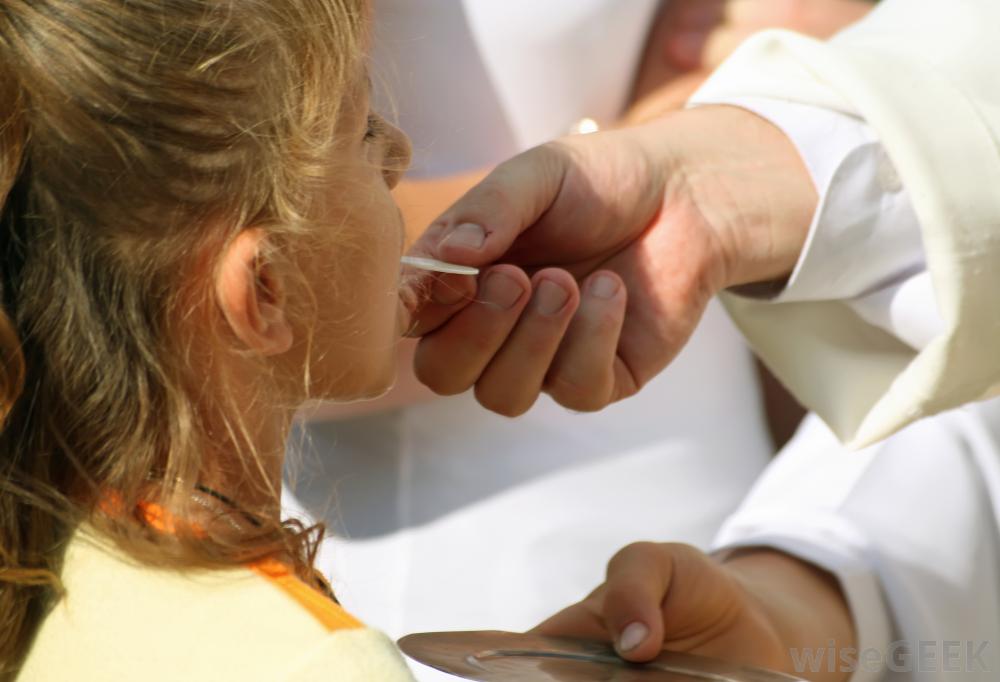 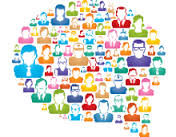 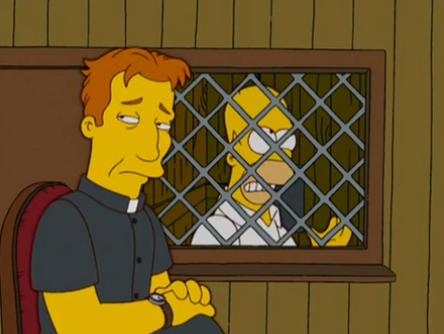 collectif/collective		la commmunion		la confession





se conformer (à)	  le courage		différer		  se dire





dominer			dominical/e			durant			un élément
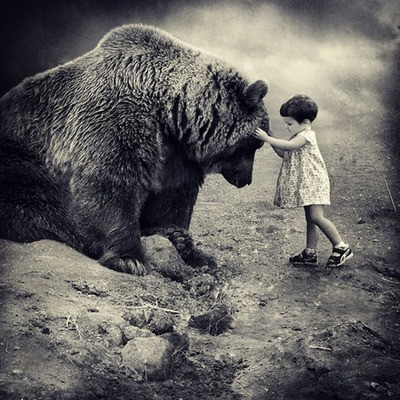 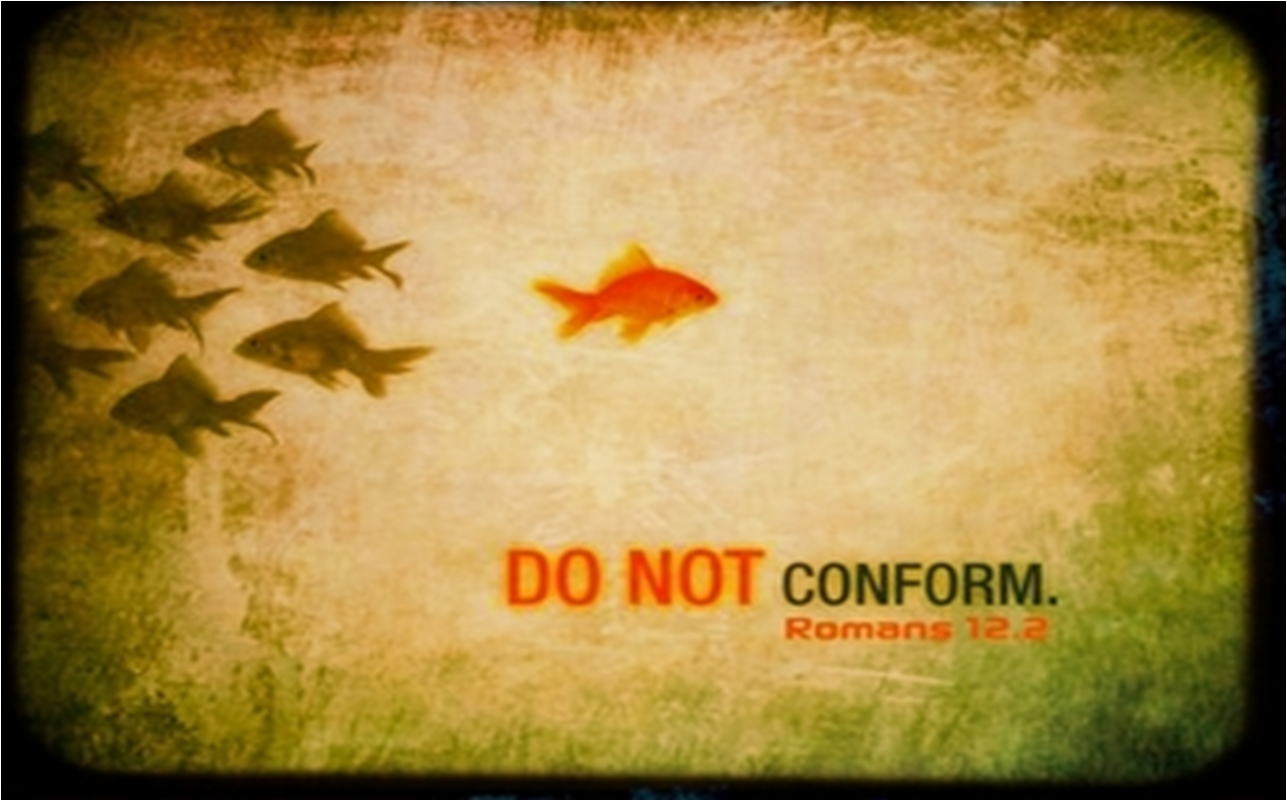 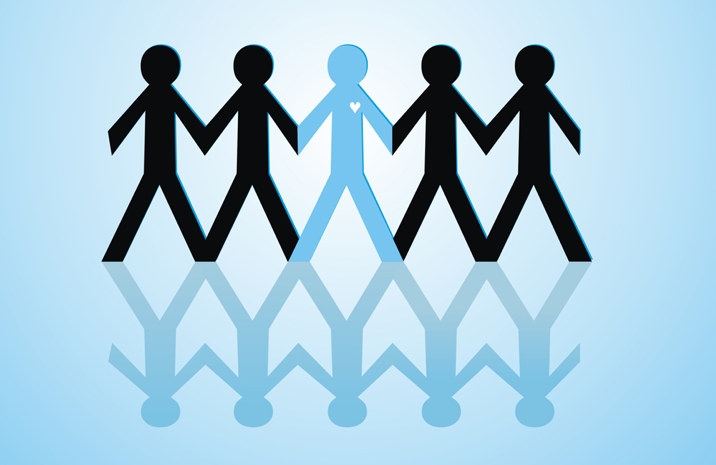 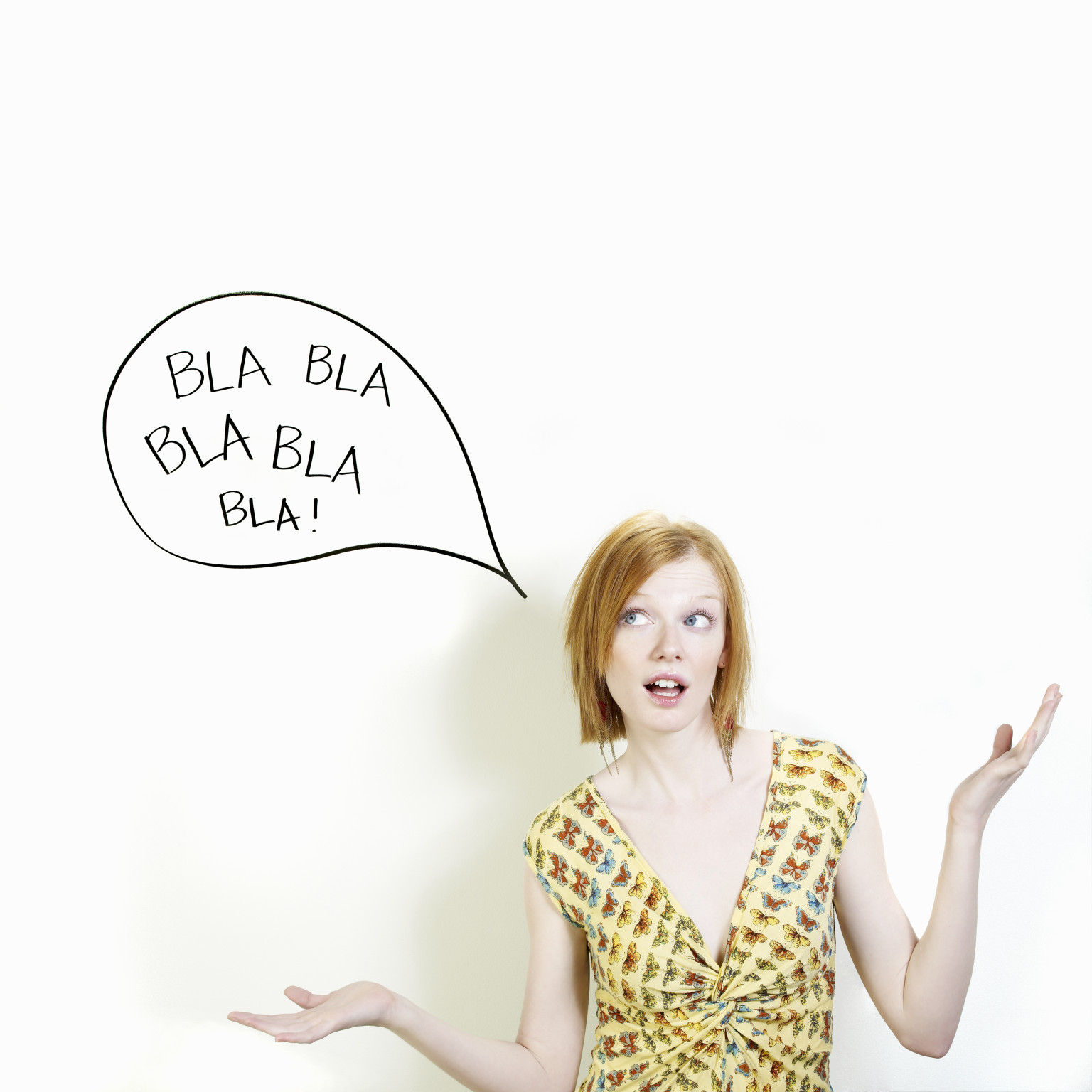 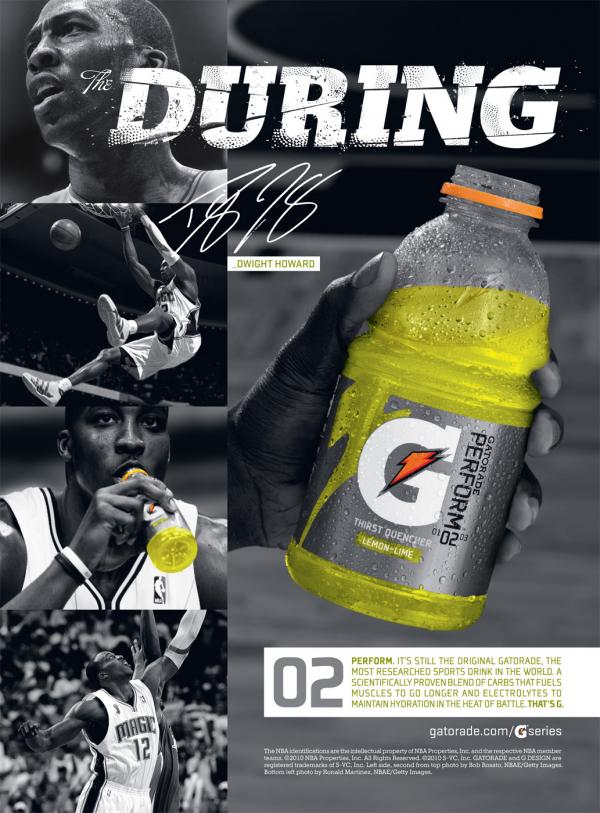 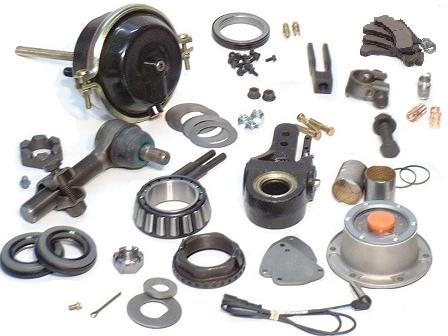 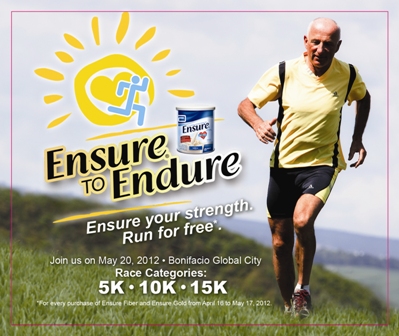 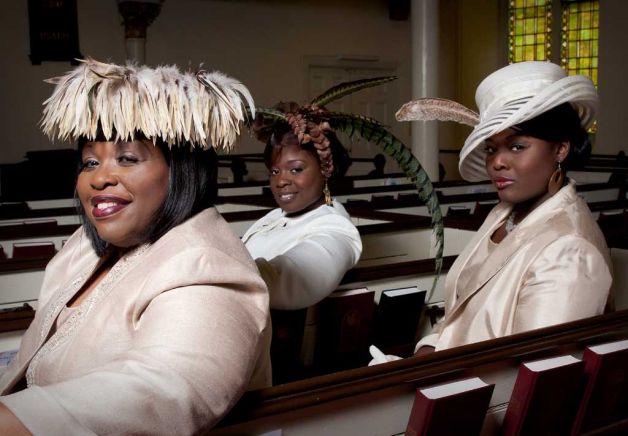 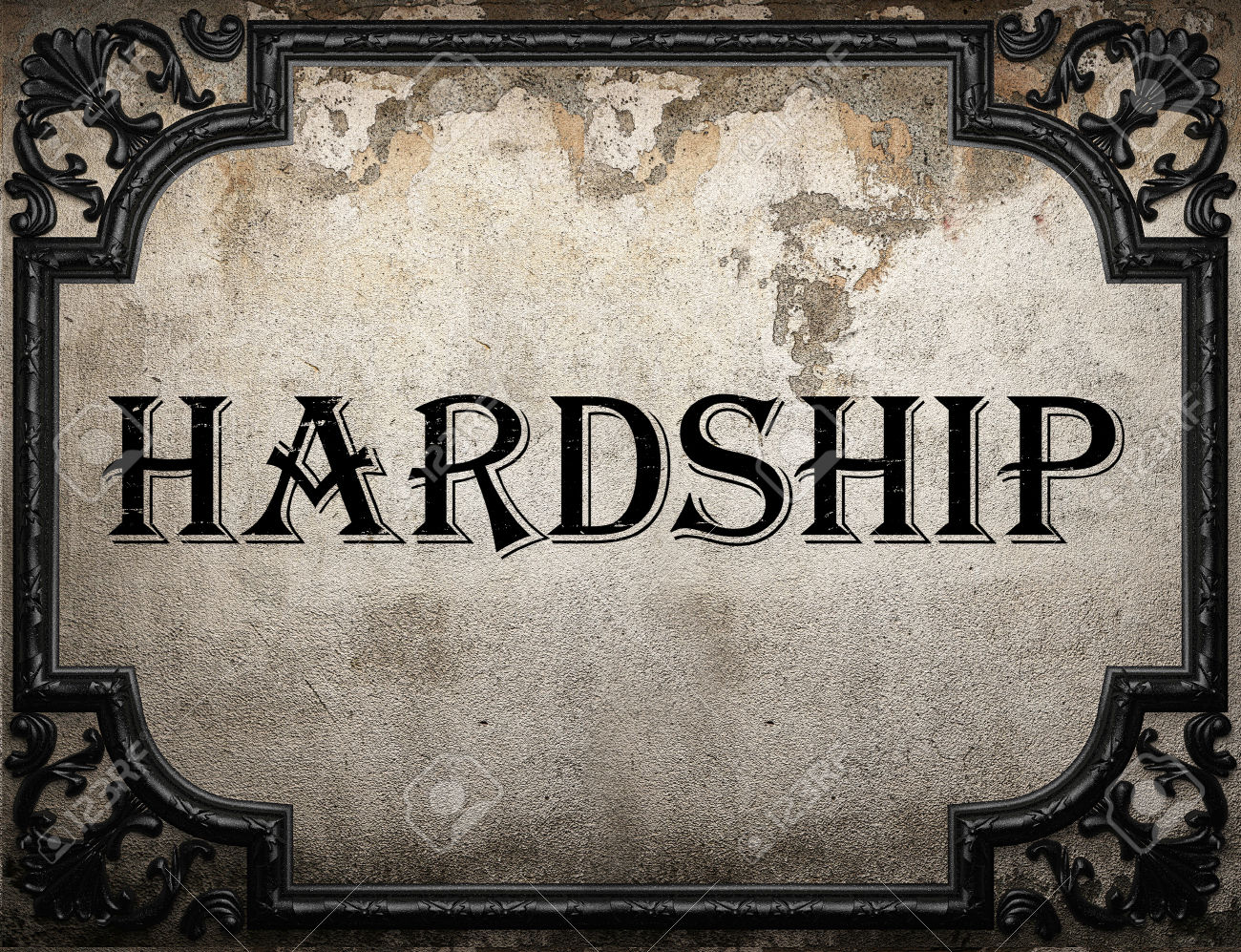 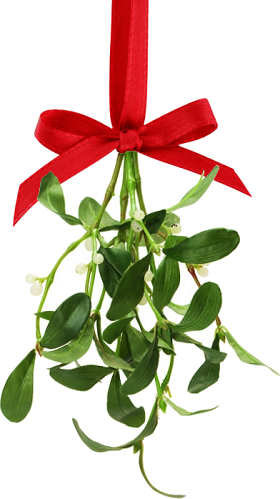 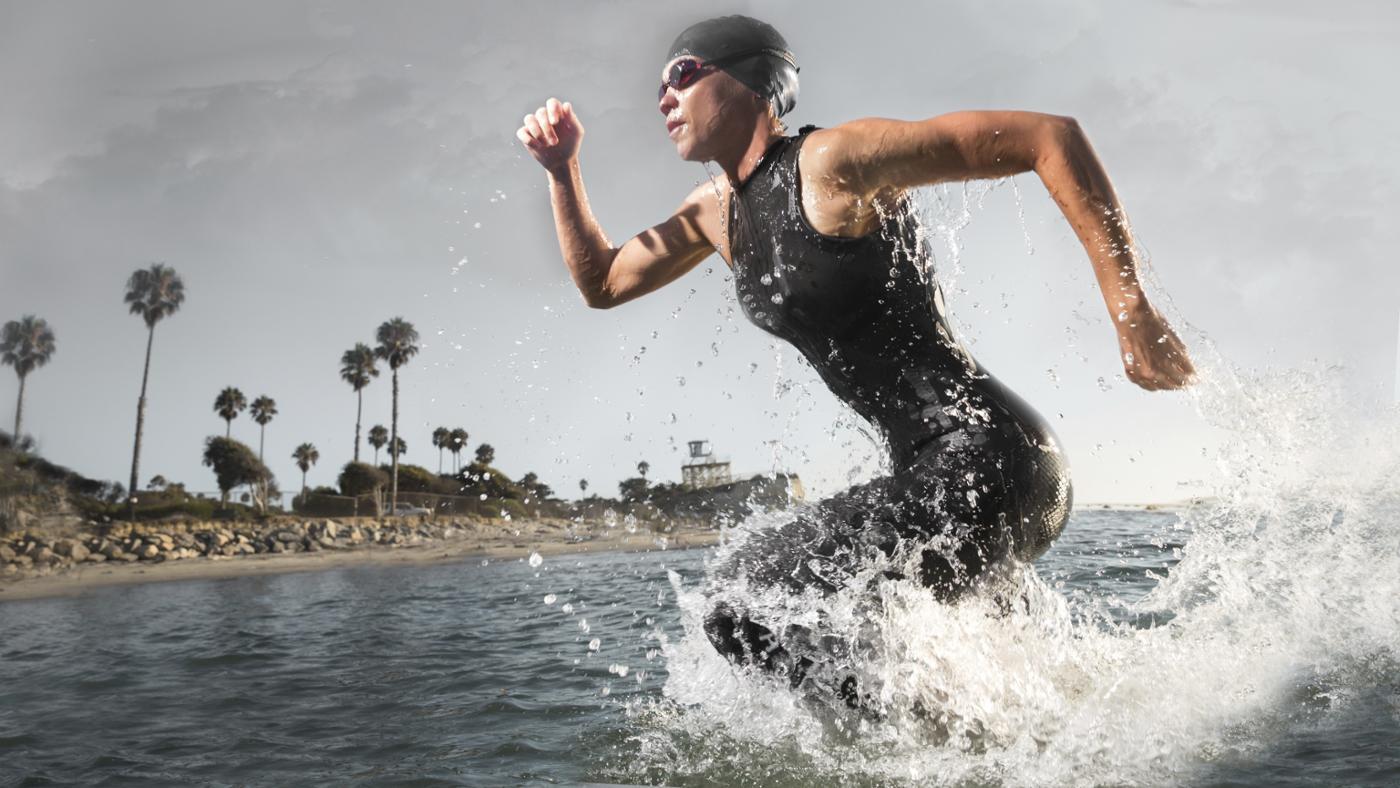 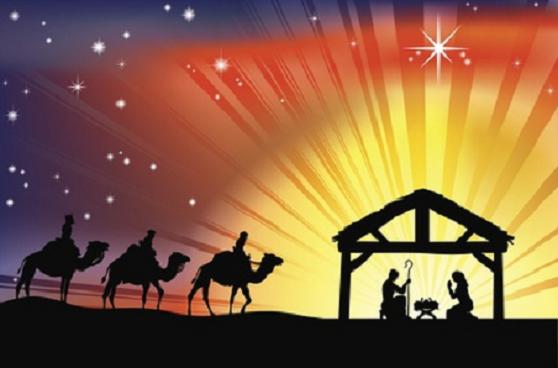 l’endurance (f)		l’Épiphanie (f)	  une épreuve	 le gui





établir		être initié(e) à…	 	 évoluer		  les gestes (f)




	
faire la preuve	 une galette	  la galette des Rois  une étape
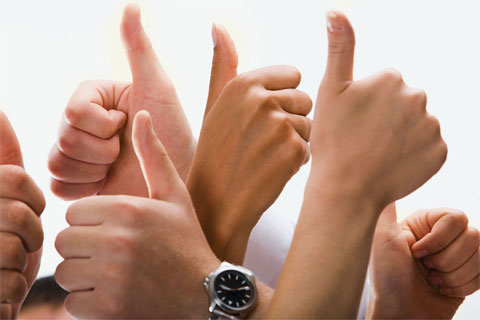 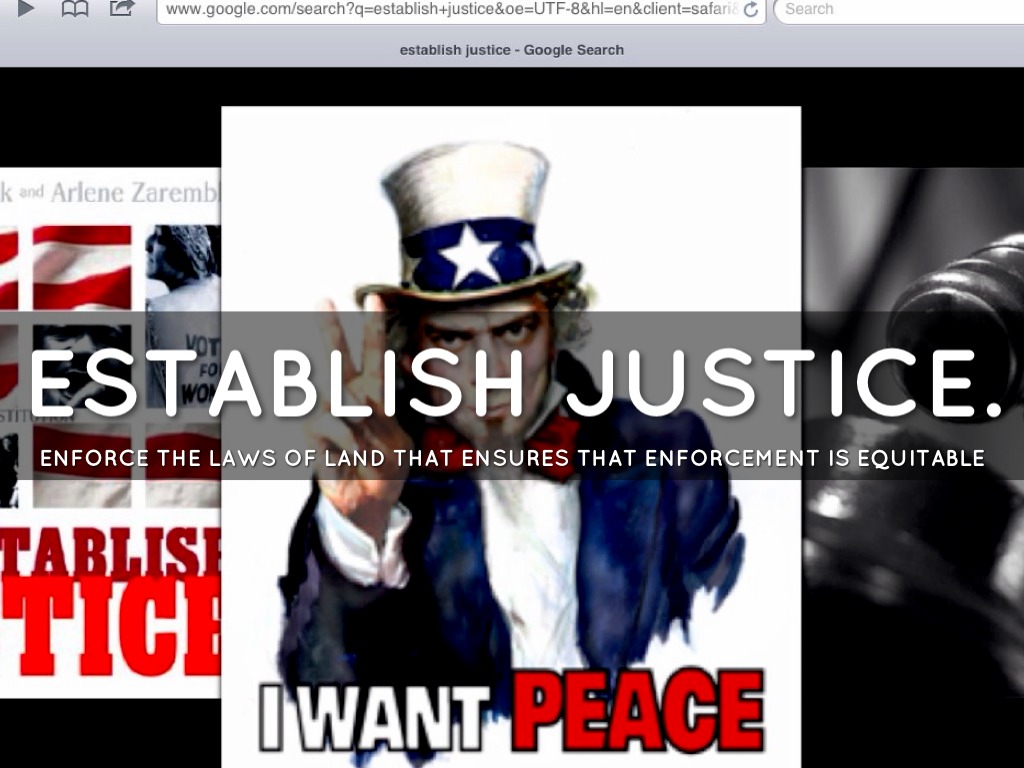 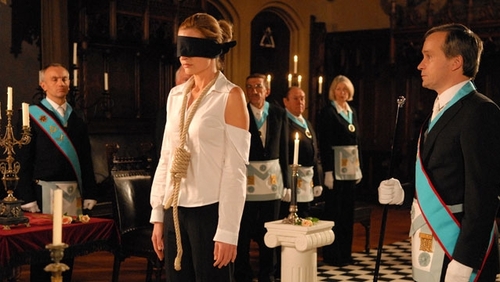 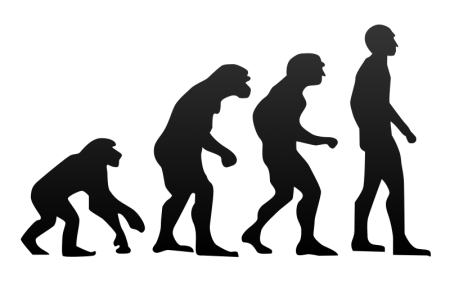 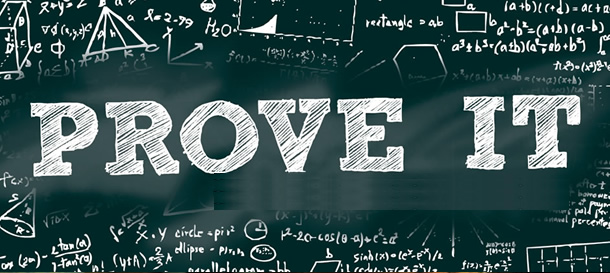 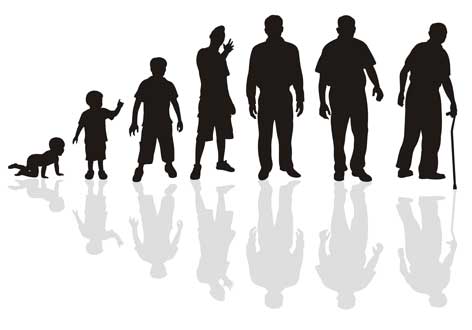 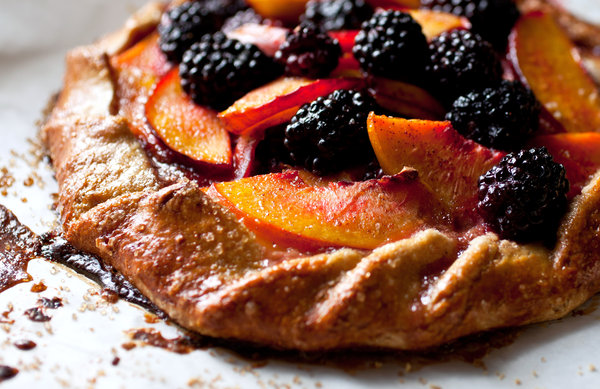 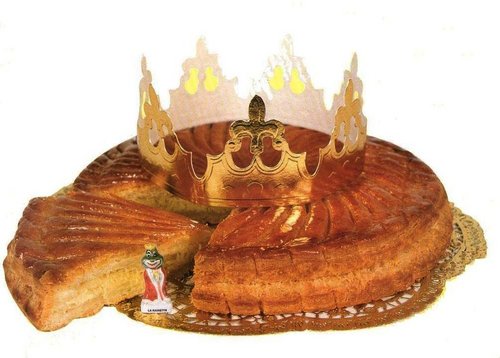 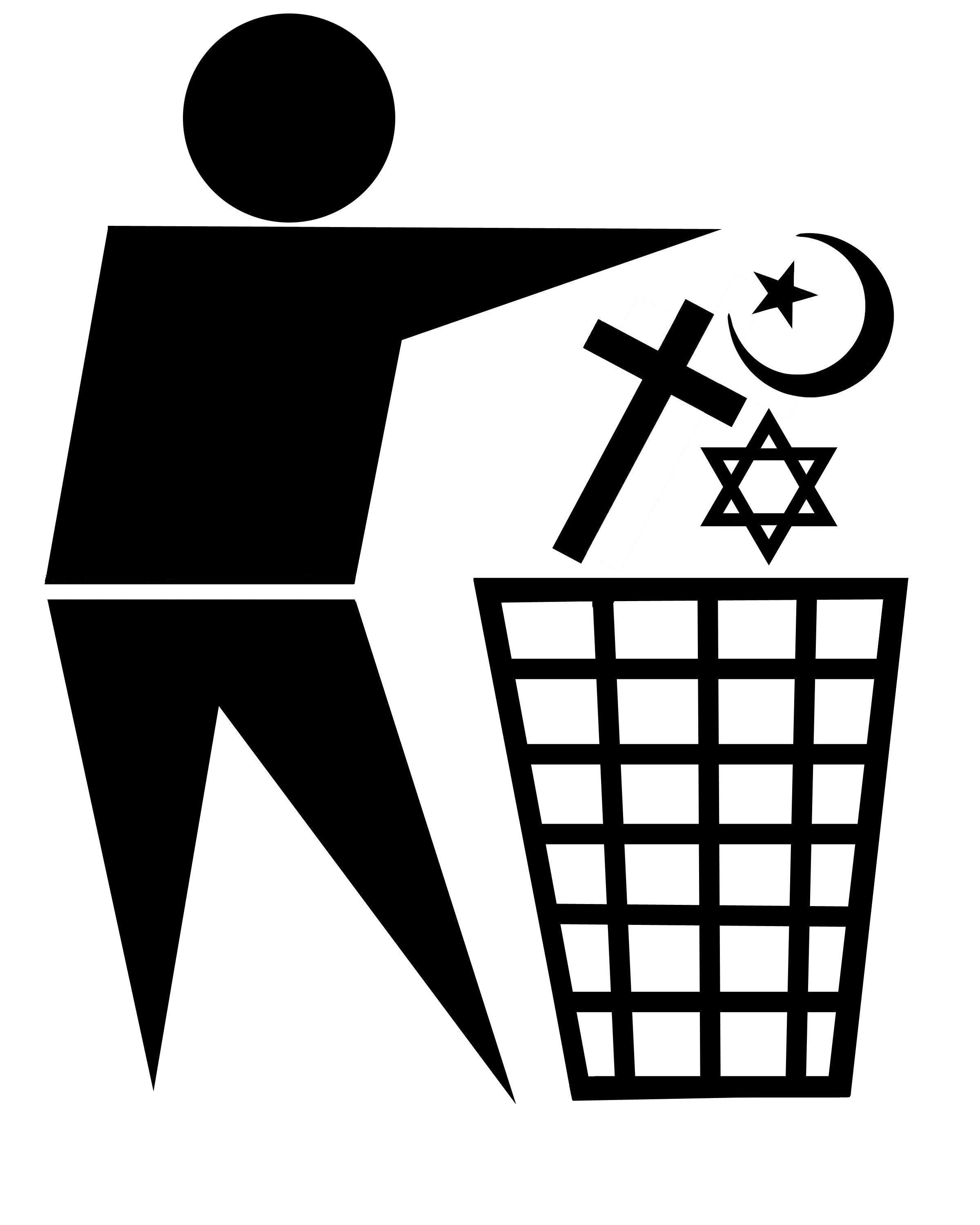 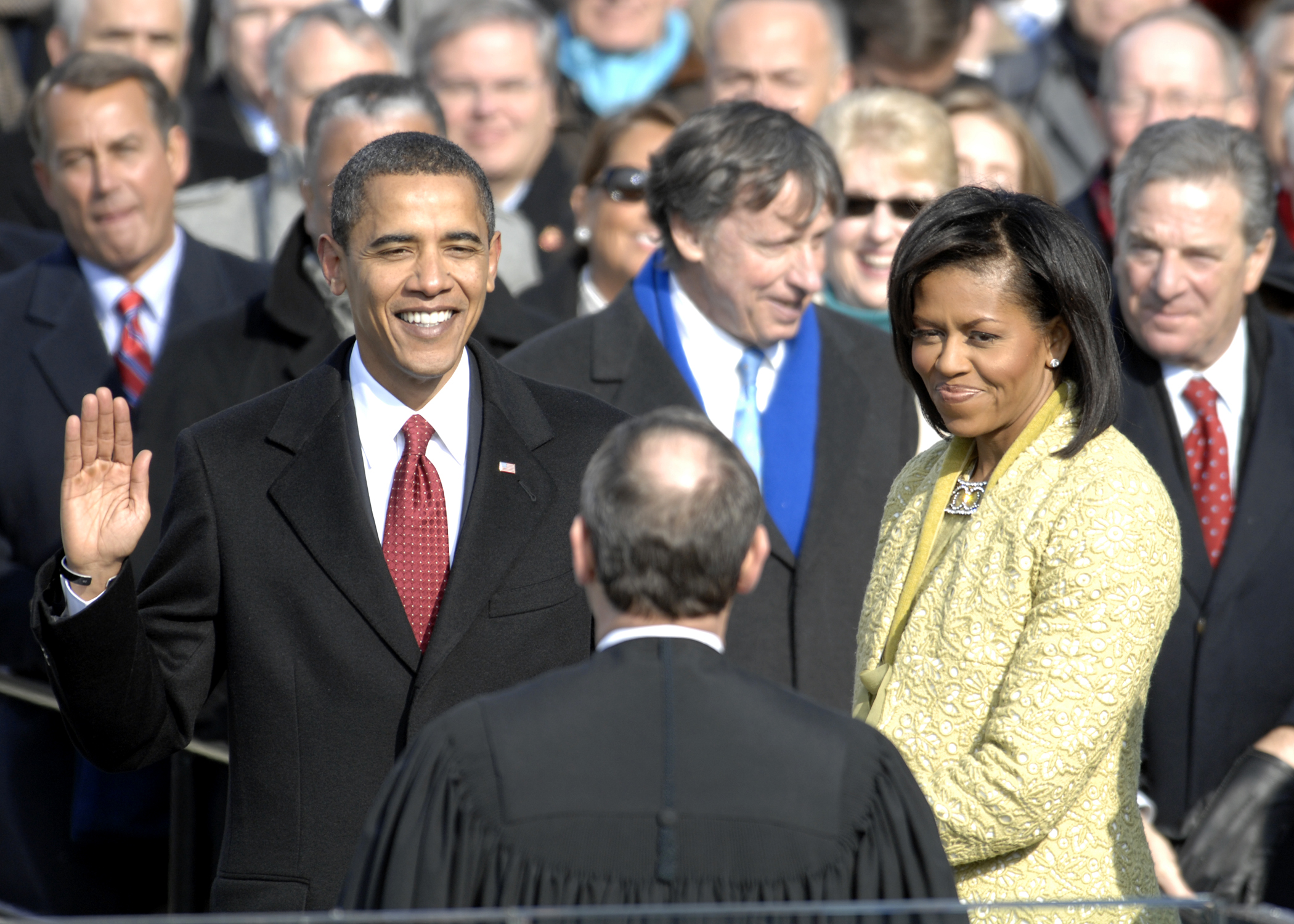 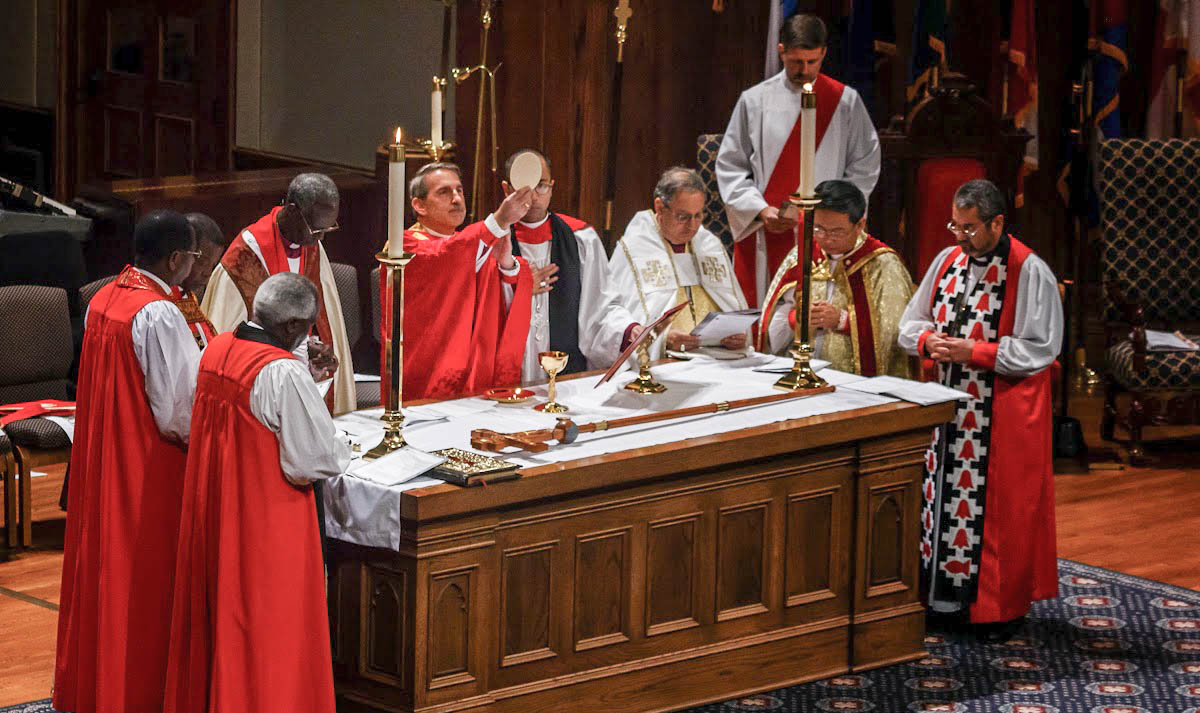 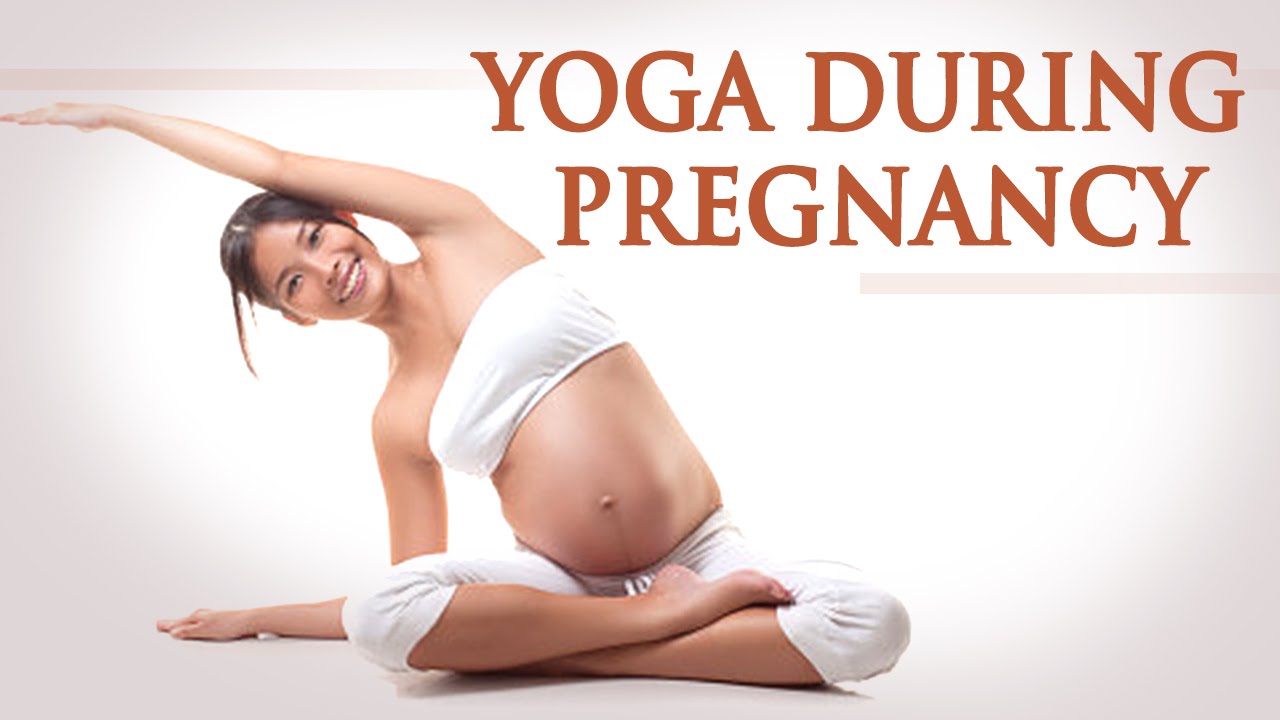 l’inauguration (f)	laïc/laïque	   la liturgie		   lors de…





    maîtriser		      le mariage	  la méthodologie  se modifier





   négliger		un passage		perdurer		les piercings (m)
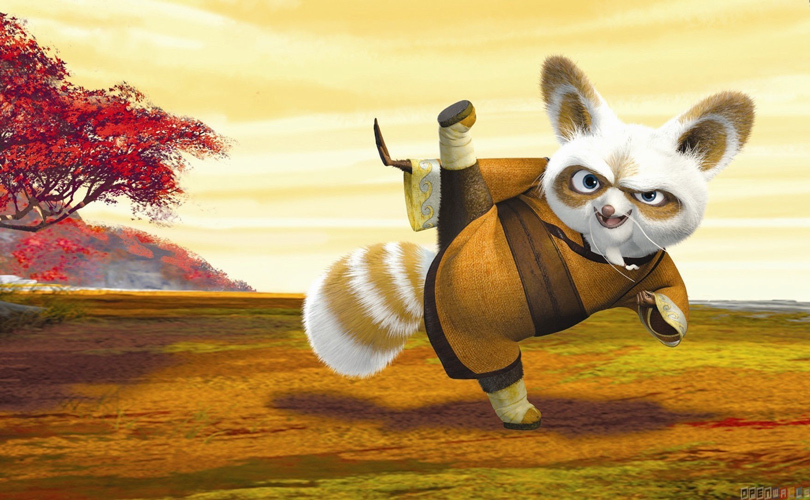 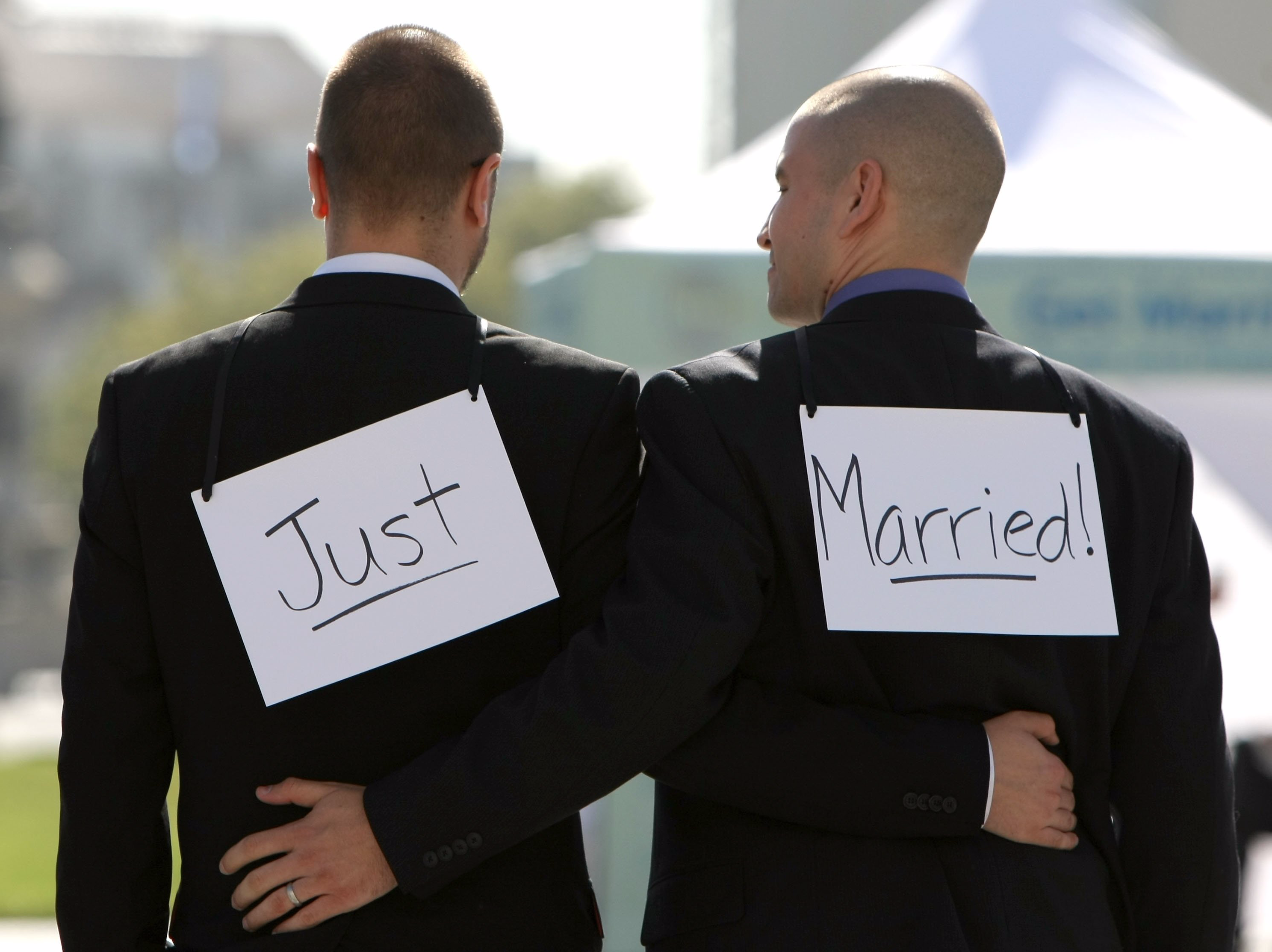 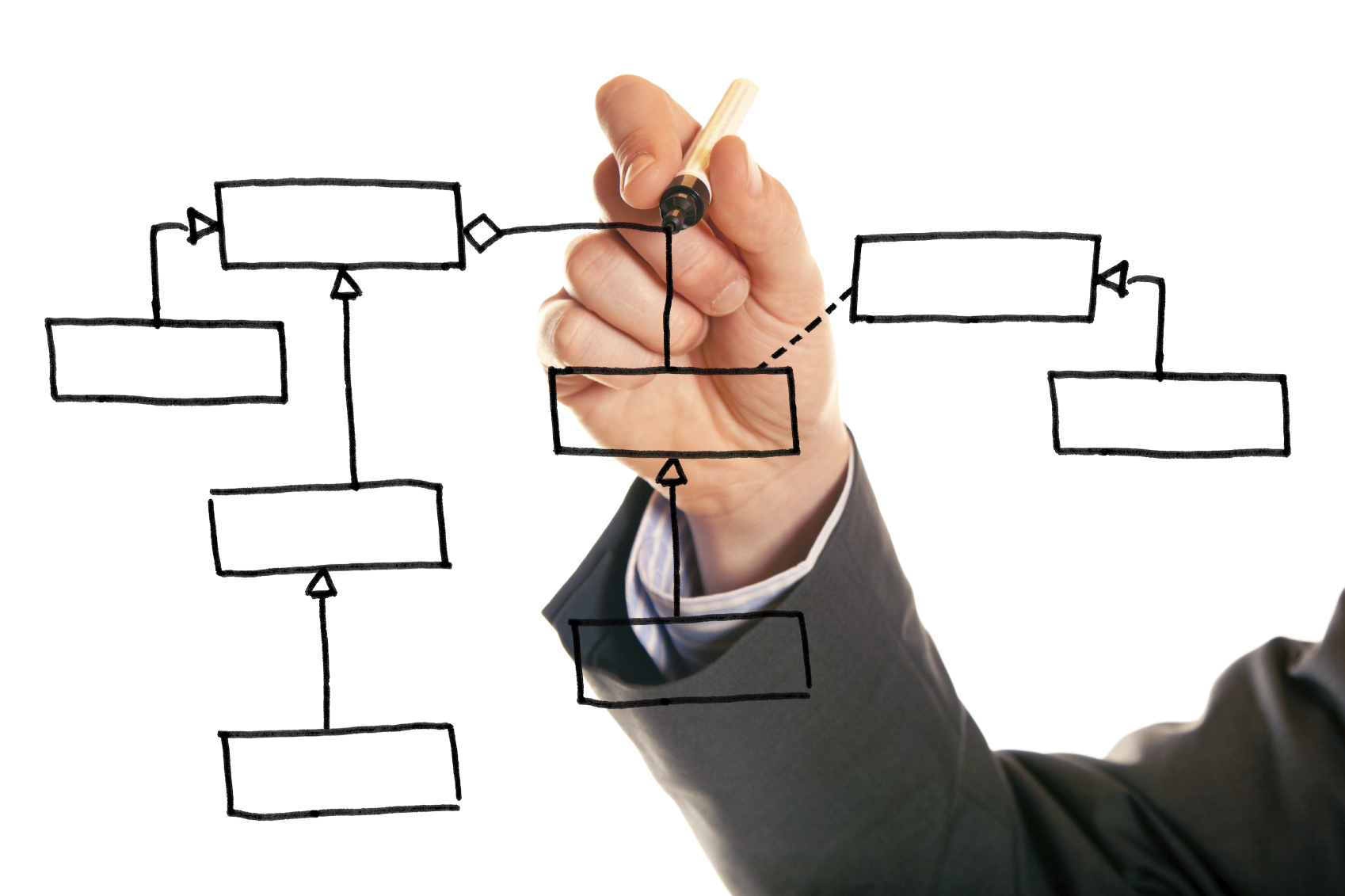 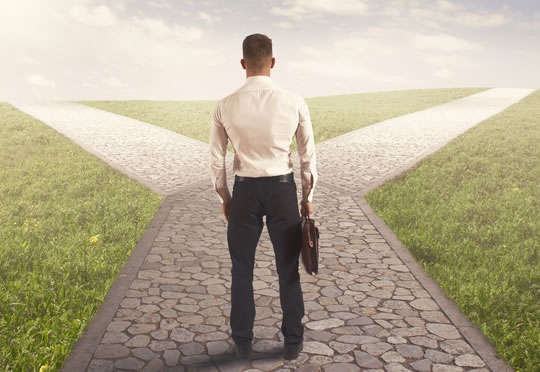 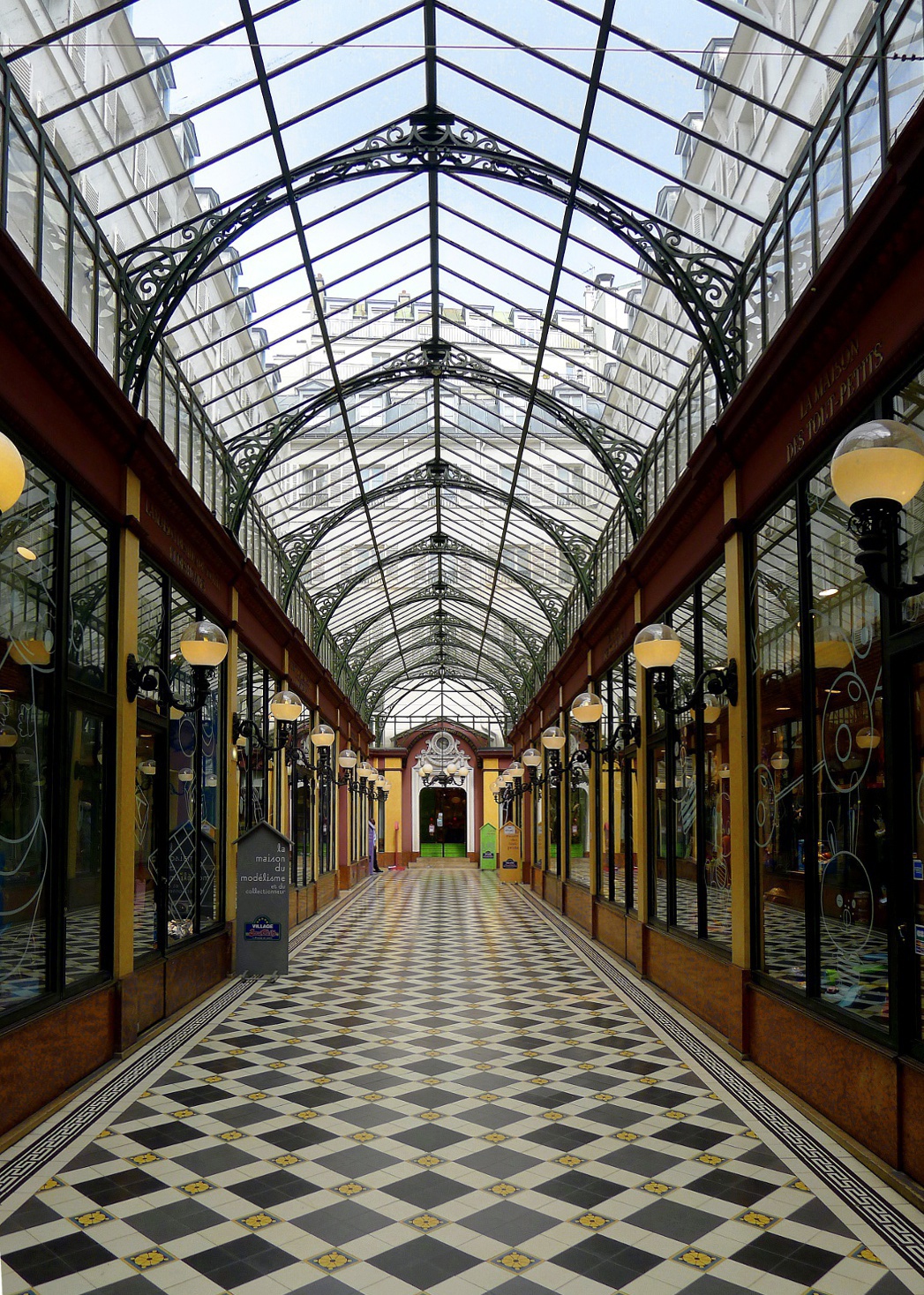 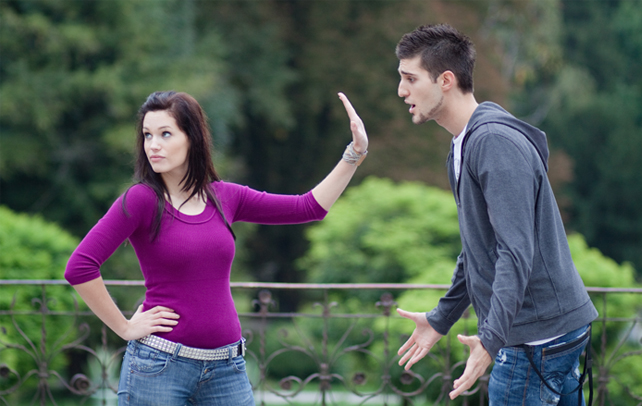 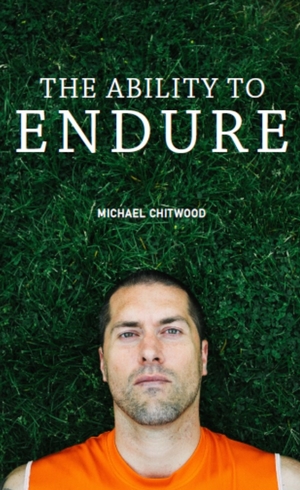 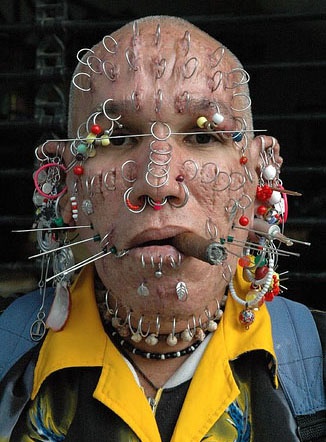 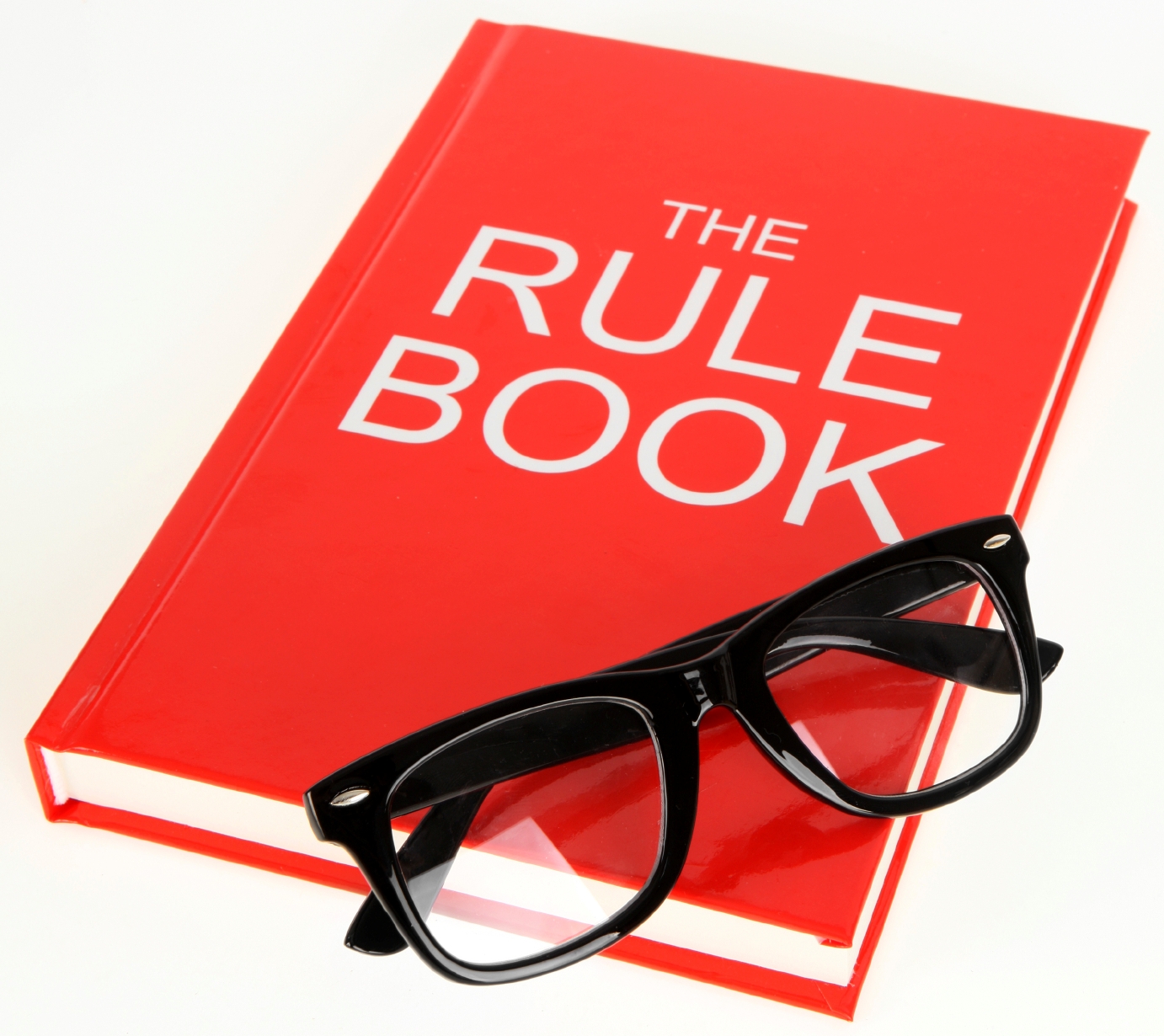 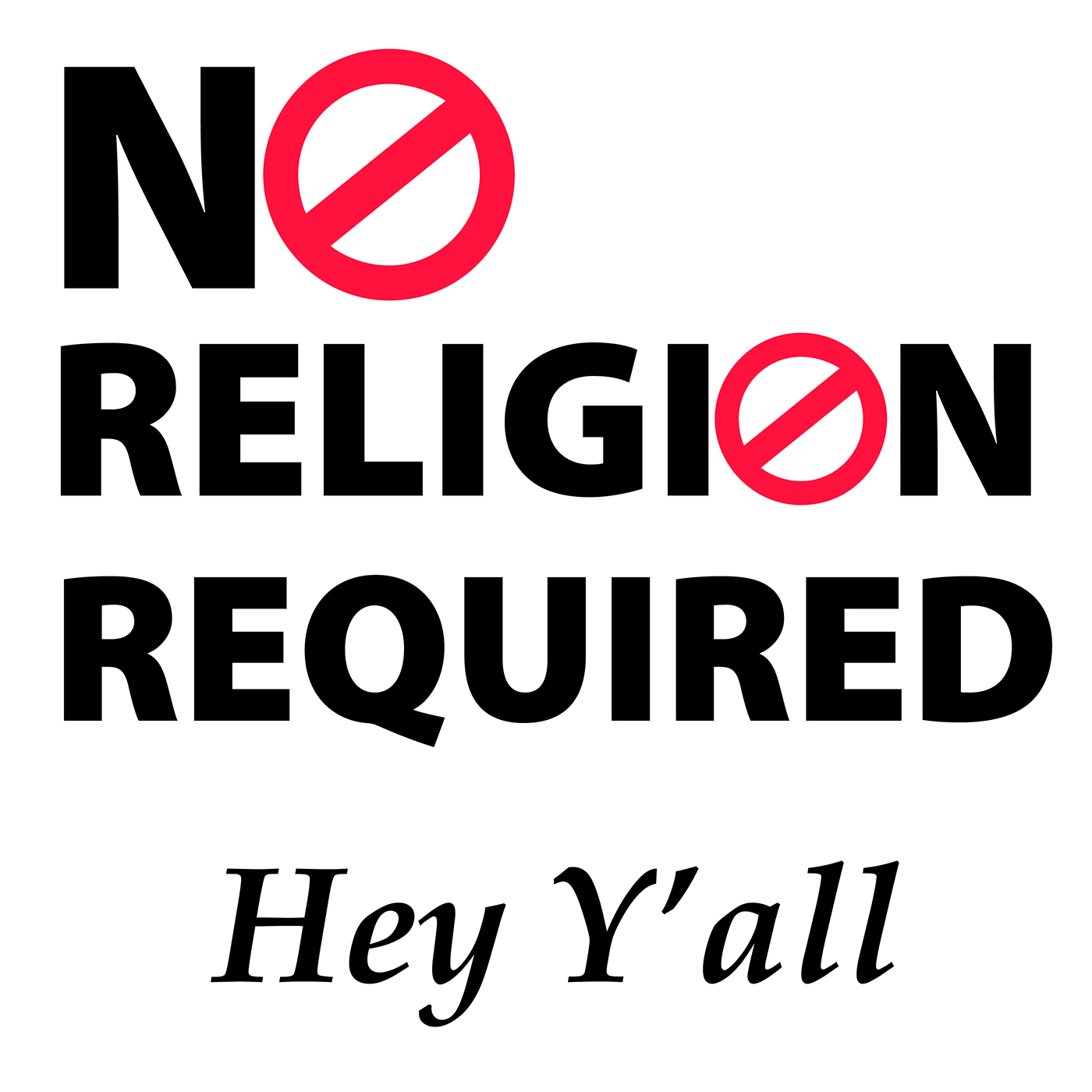 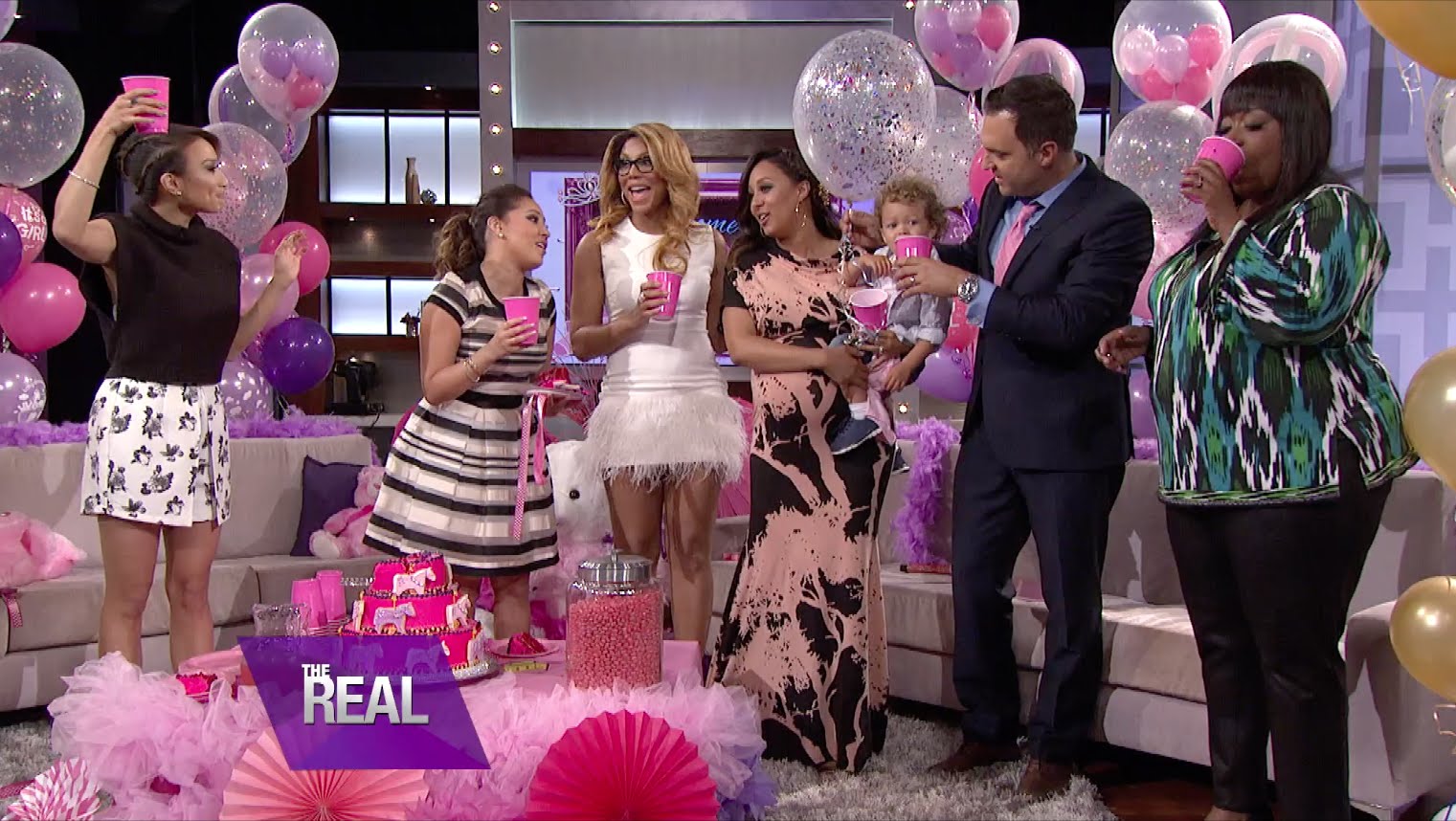 profane		une réception-cadeaux (bébé)	   une règle





religieux/religieuse	   respecter	 un rite   un rite de passage





un rite d’initiation	 les rites funèbres	 les rites funéraires
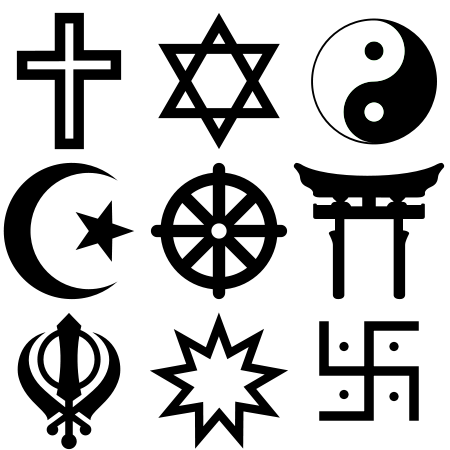 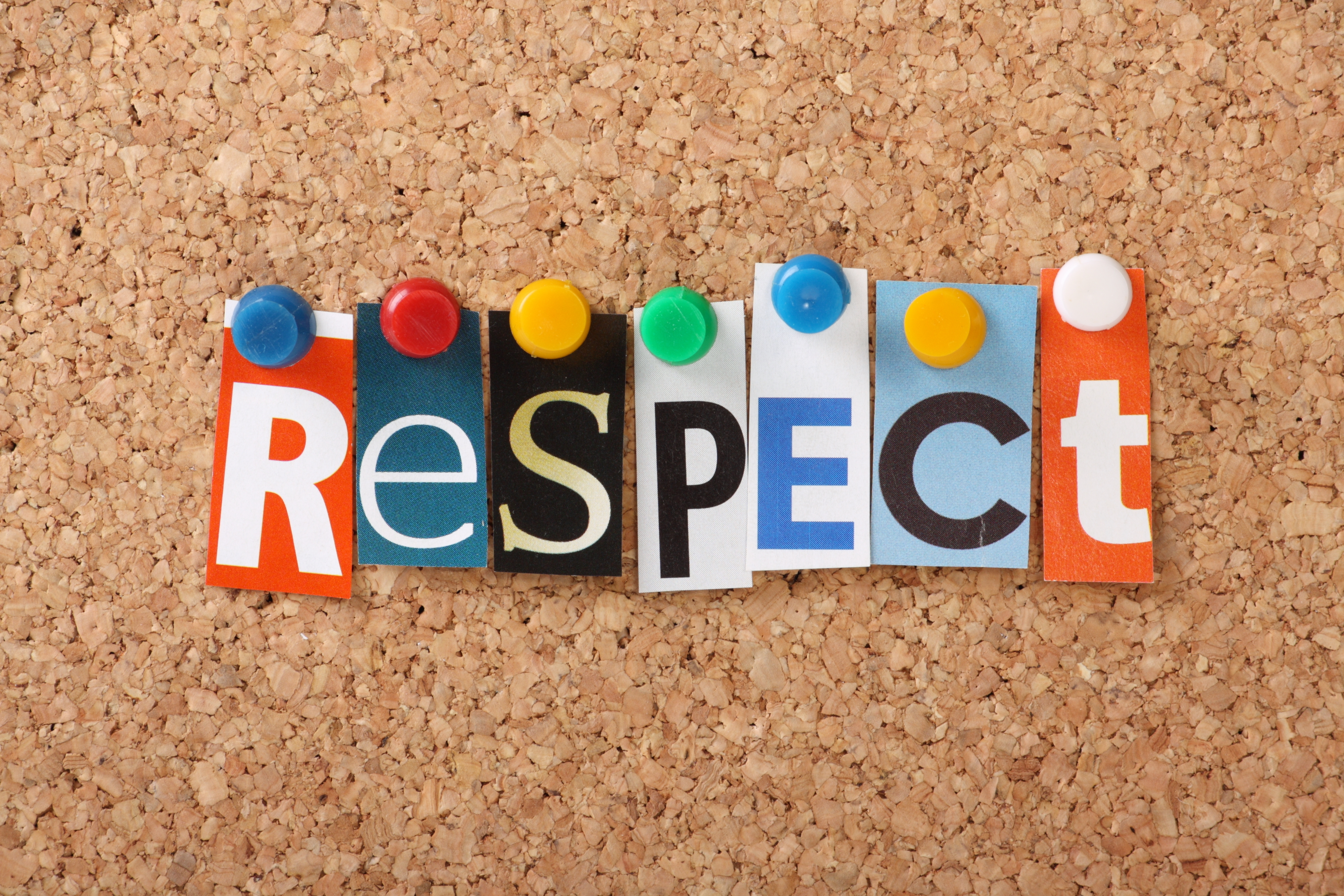 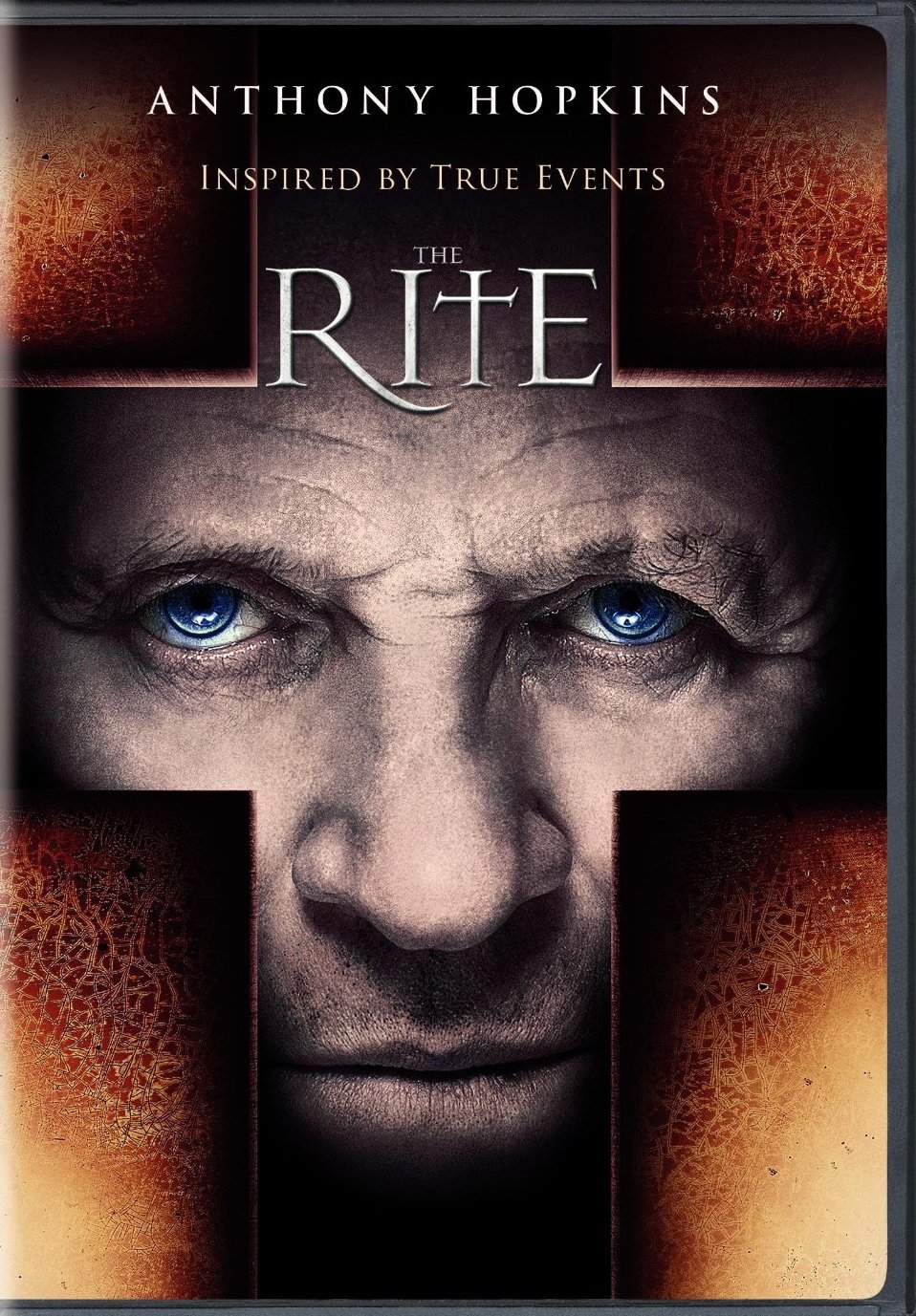 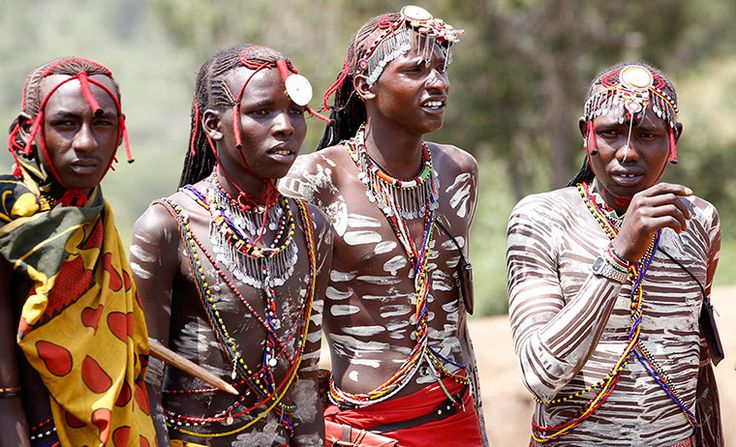 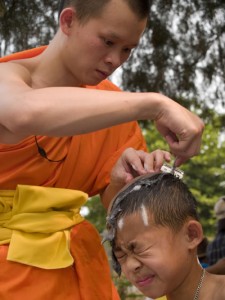 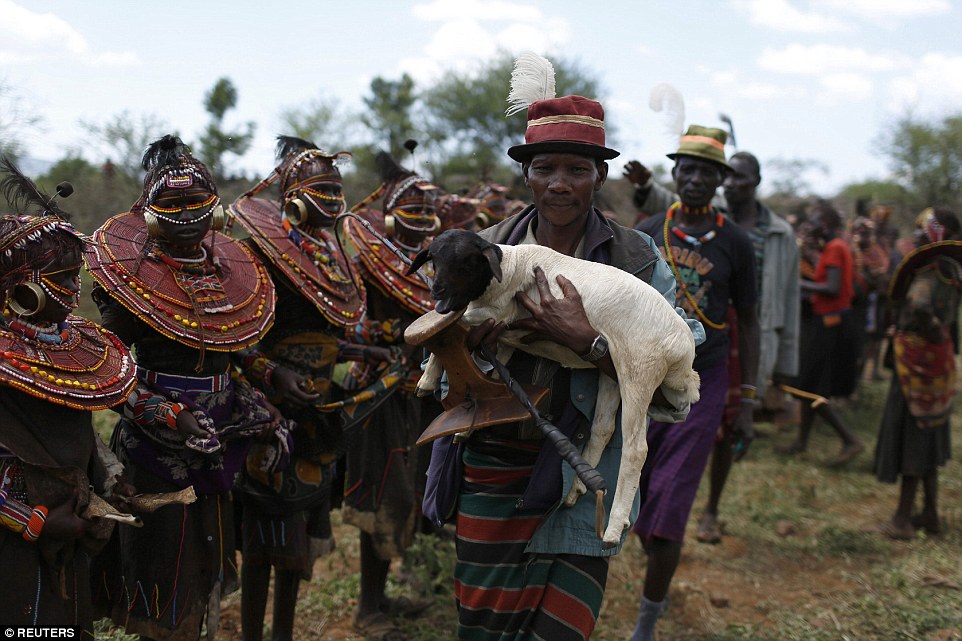 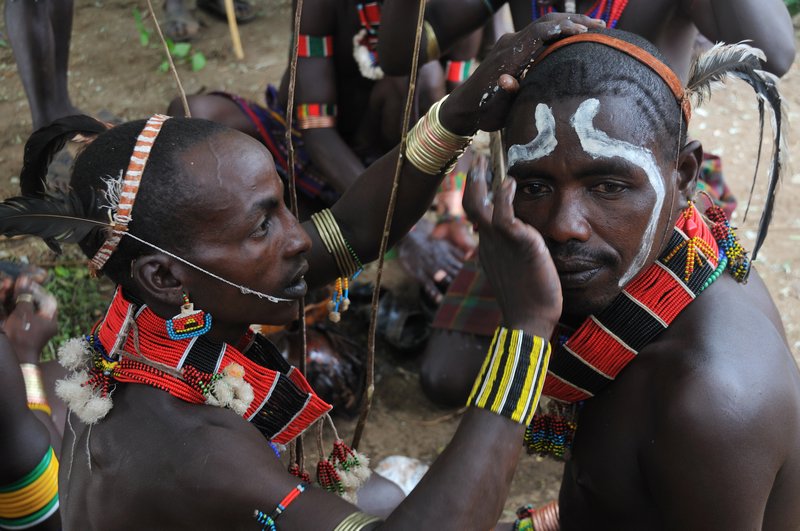 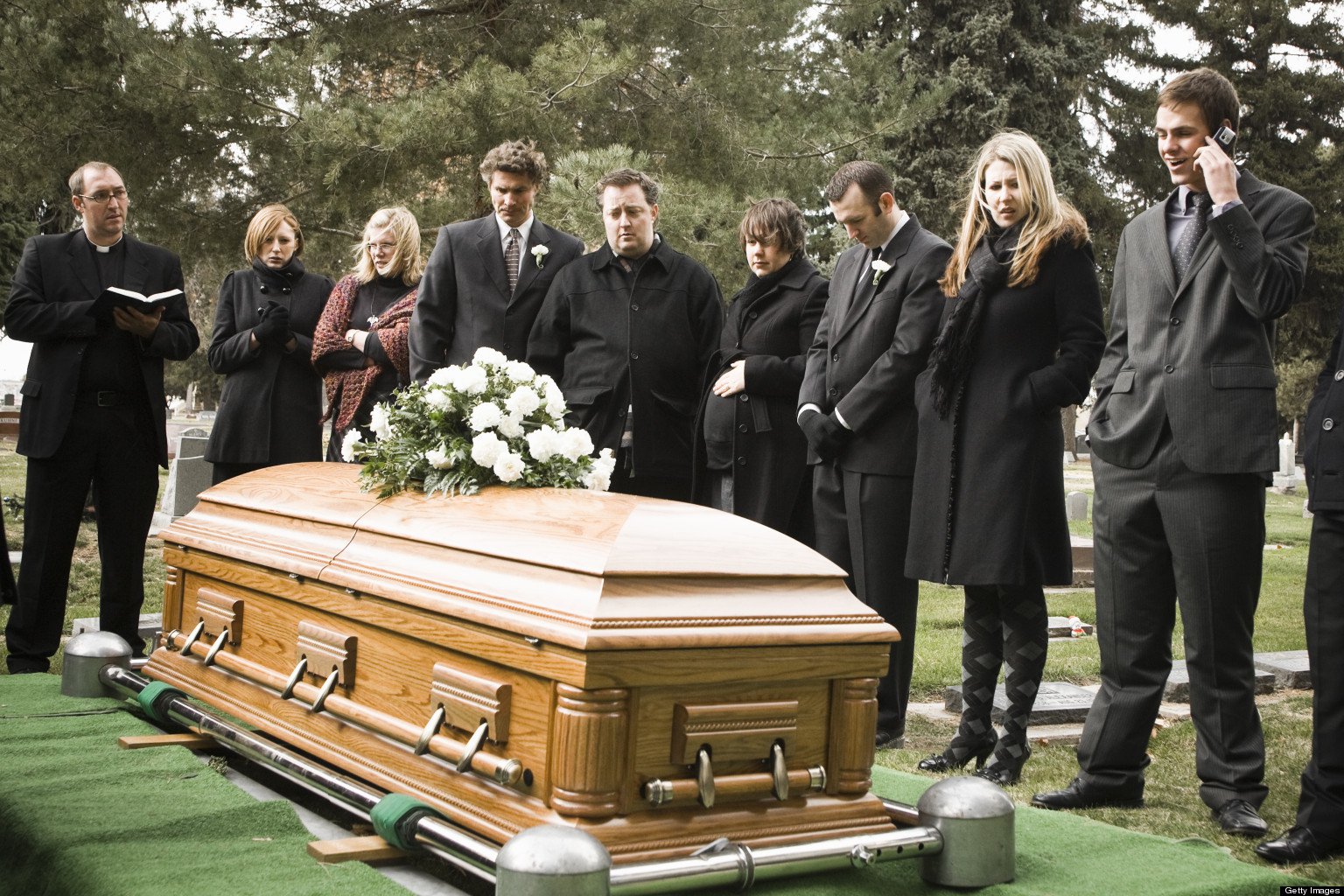 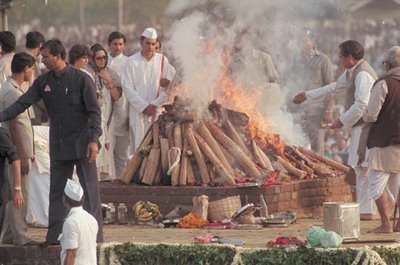 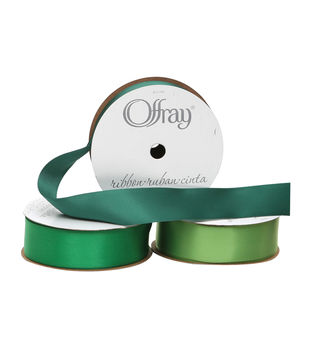 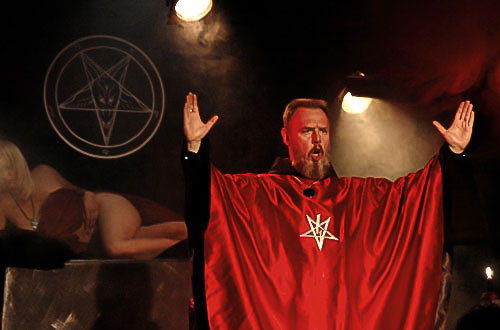 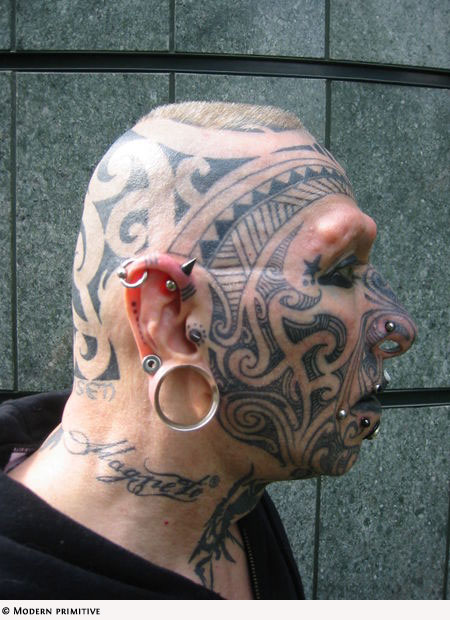 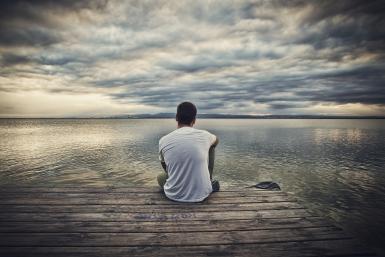 un rituel		les tatouages (m) 		le ruban		  seul/e




	
le stress			strictement		     subir (d)…		surmonter





rituel/le		totalement		 transformé(e)  	  transgresser
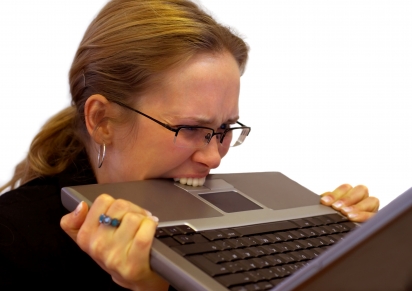 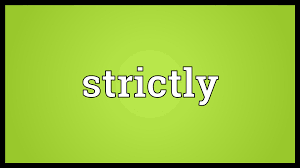 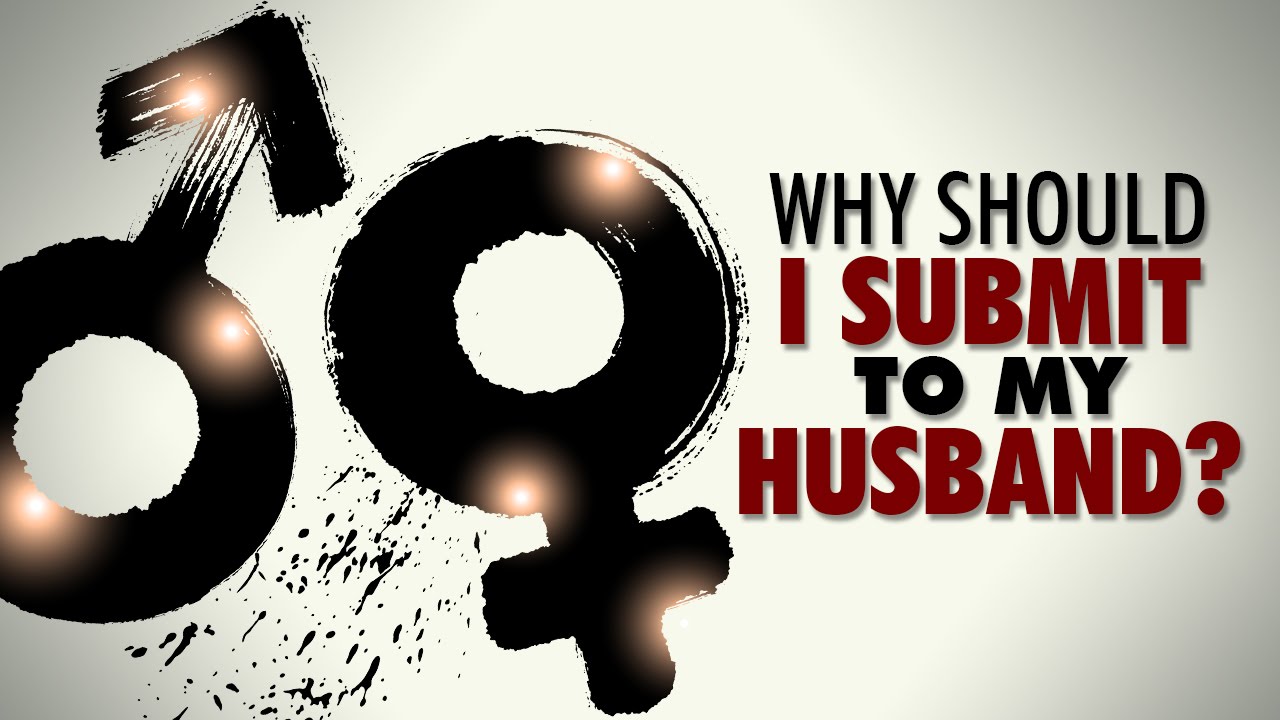 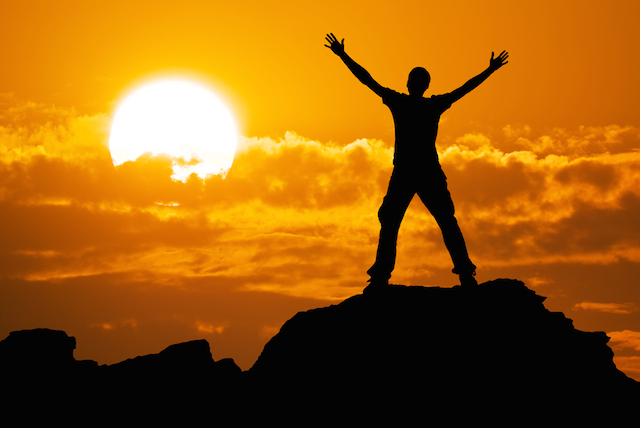 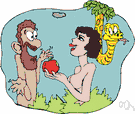 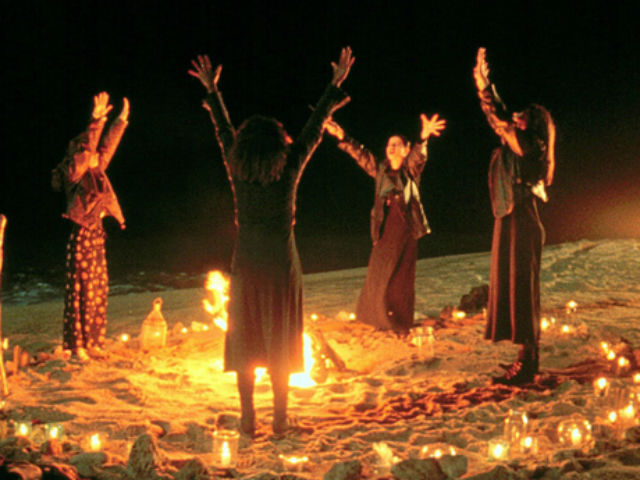 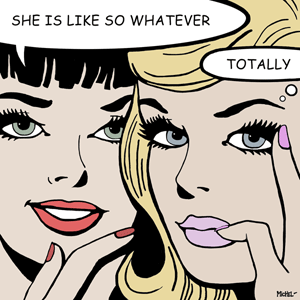 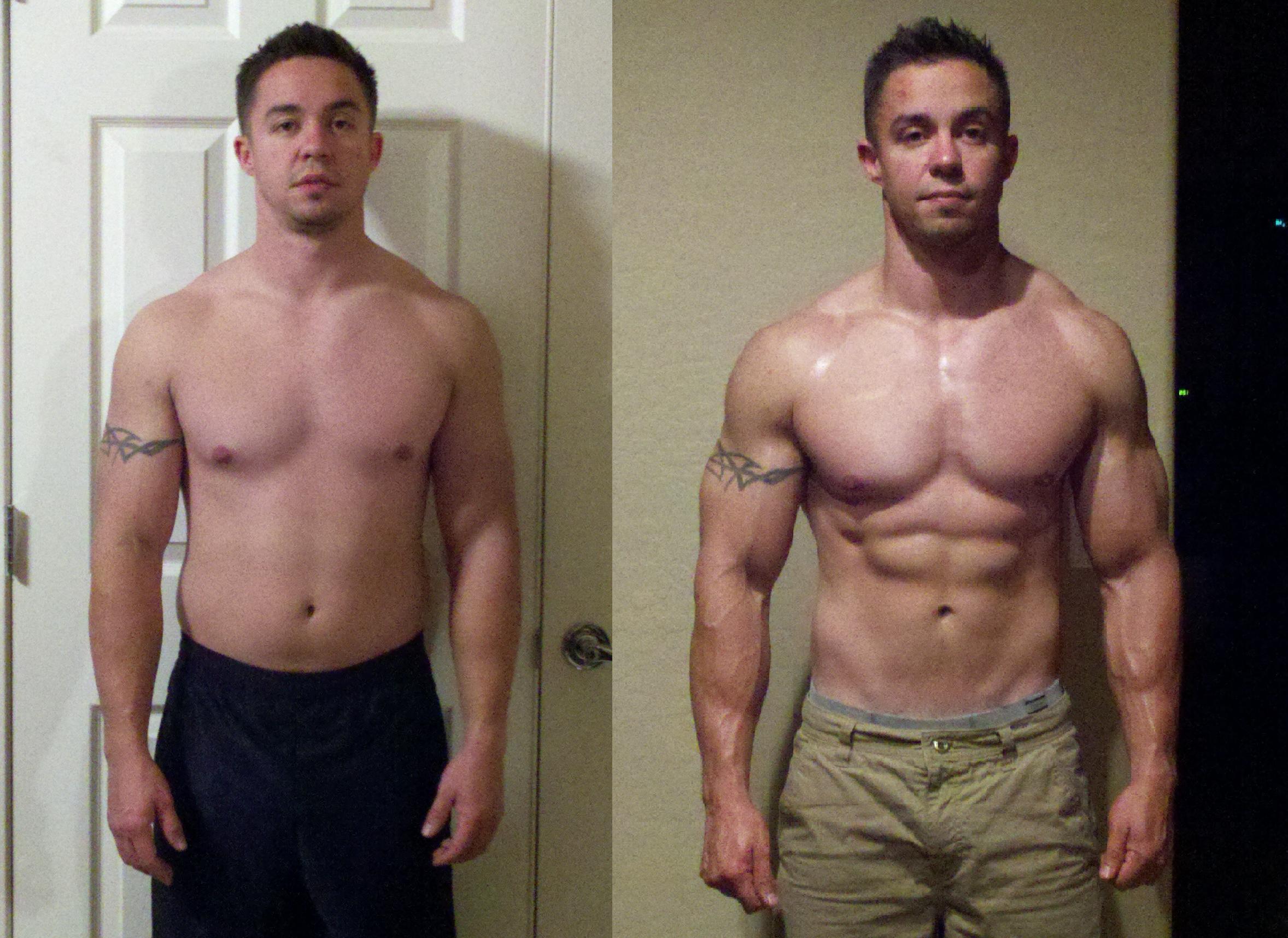 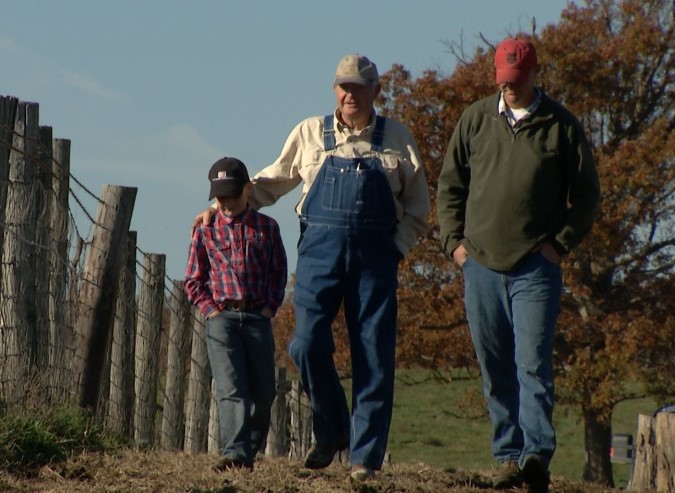 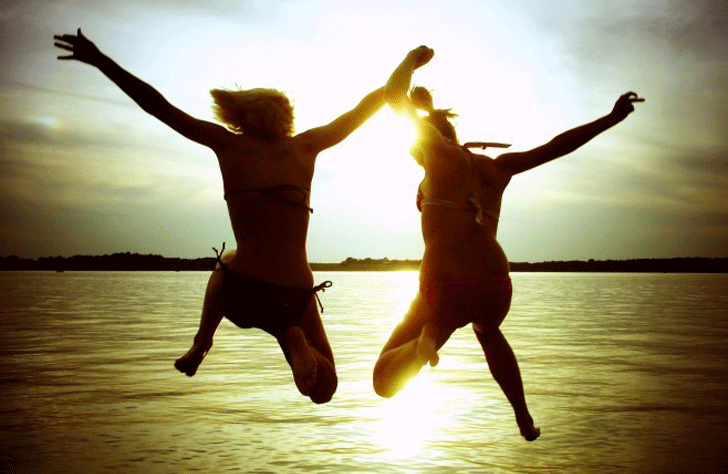 se transmettre	 				vivant/e






	somatiser
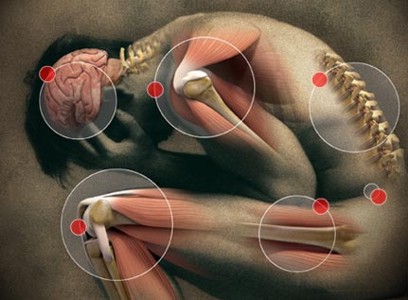